Гражданско-патриотическое воспитание обучающихся с ОВЗ через модуль «Внеурочная деятельность»
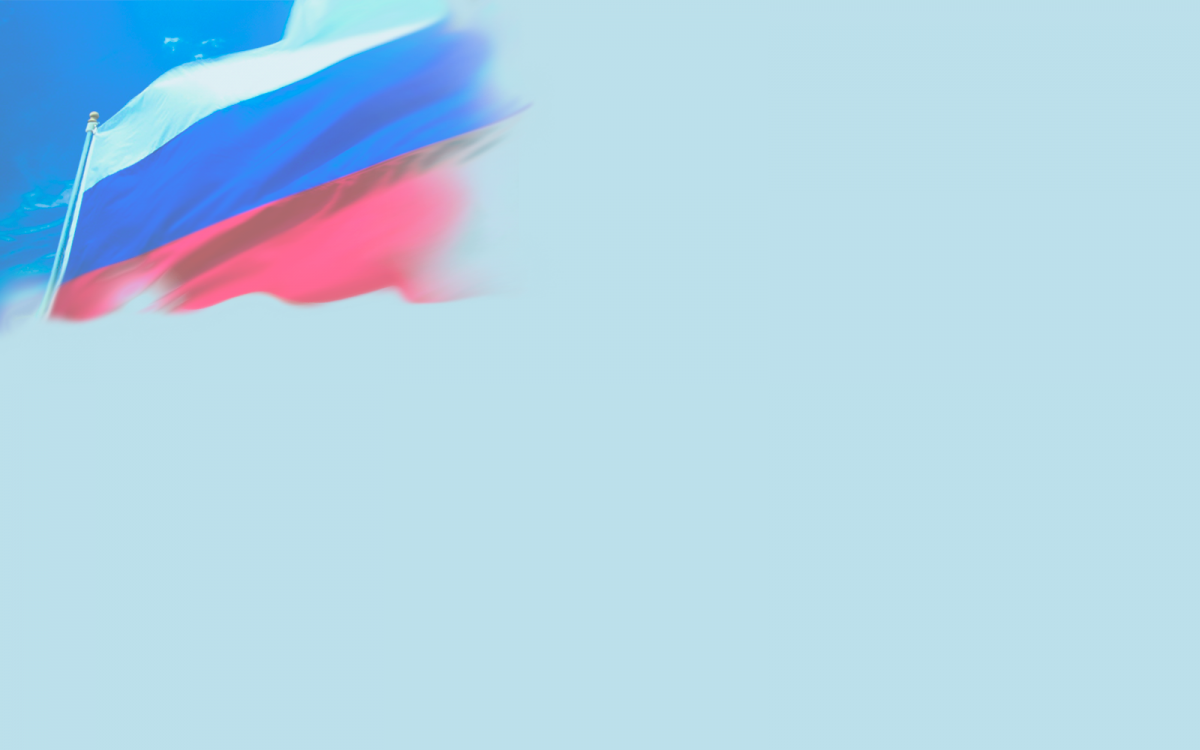 Учитель начальных классов 
МБОУ «Средняя школа № 33»
Патриотизм — это не значит только одна любовь к своей Родине. Это гораздо больше... Это — сознание своей неотъемлемости от Родины и неотъемлемое переживание вместе с ней ее счастливых и ее несчастных дней.                                                          А.Н. Толстой
Цель патриотического воспитания - вырастить сознательного, ответственного гражданина России, способного и готового жить во имя ее процветания и развития
Задачи патриотического воспитания
- формировать осознанное отношение к Отечеству, его прошлому, настоящему и будущему на основе исторических фактов, памяти к событиям ВОВ;- создать условия для реализации каждым учащимся собственной гражданской позиции;- расширять и углублять знания об истории и культуре родного края;- прививать любовь к своей малой родине, чувства патриотизма, чувства долга и ответственности перед Отечеством.
Формы работы:- внеурочные занятия «Разговоры о важном»- классные часы- викторины и конкурсы- библиотечные уроки- экскурсии- военно-патриотическая игра «Зарничка» -  мероприятия, приуроченные к 15 и 23   февраля, 9 мая                               - участие в различных  проектах и акциях
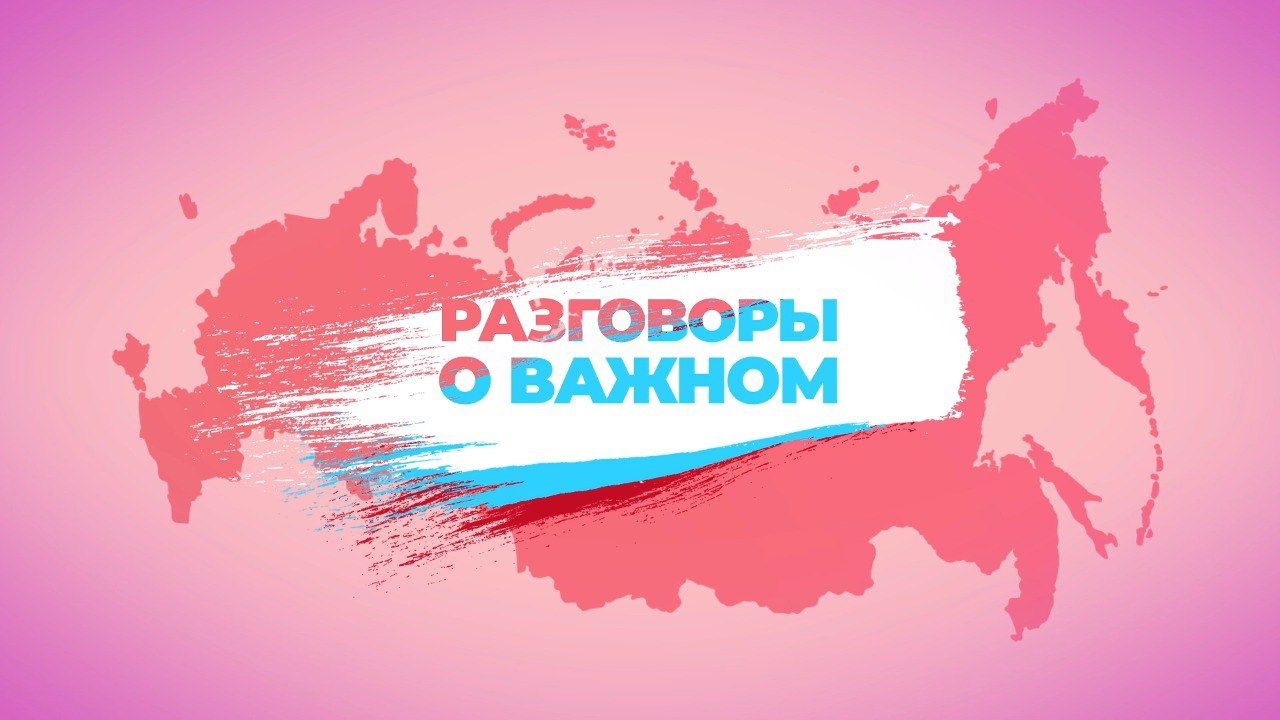 «Разговоры о важном» - это новый формат внеурочной деятельности.
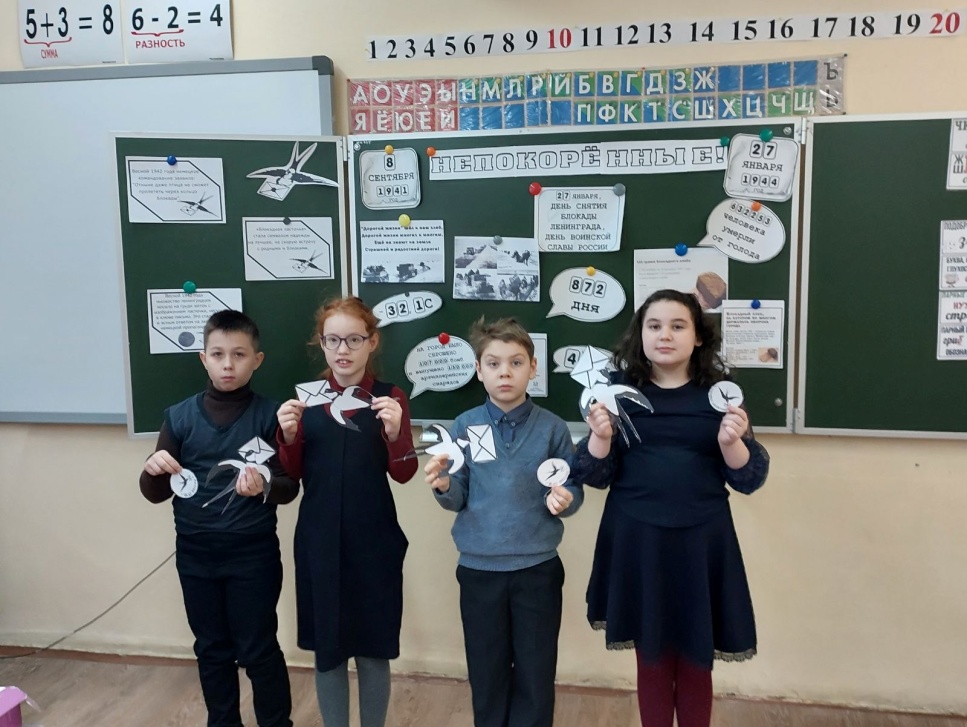 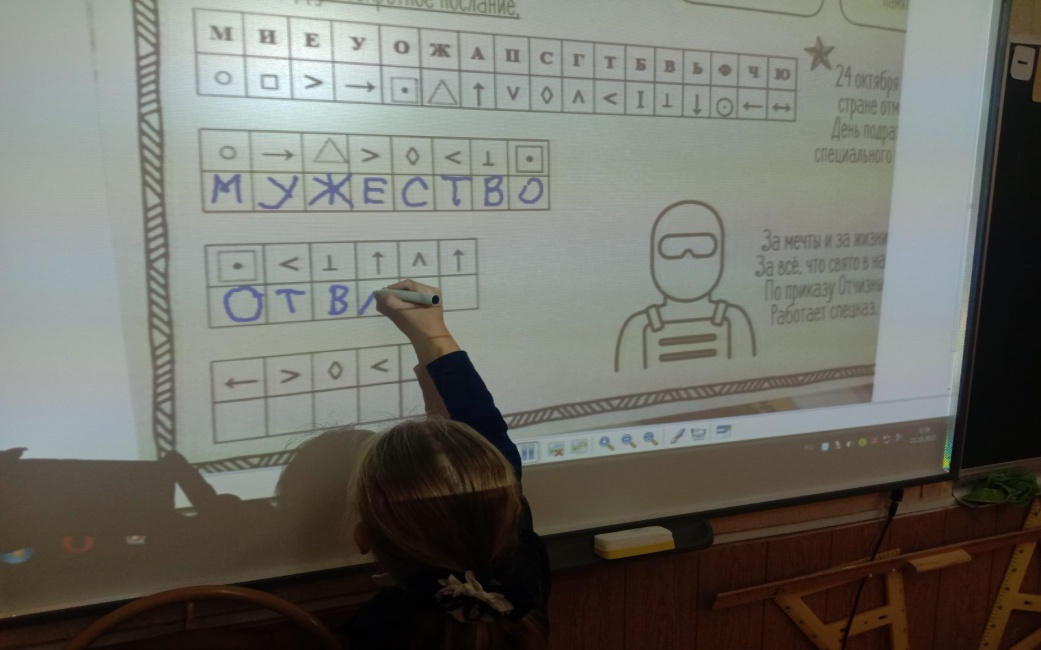 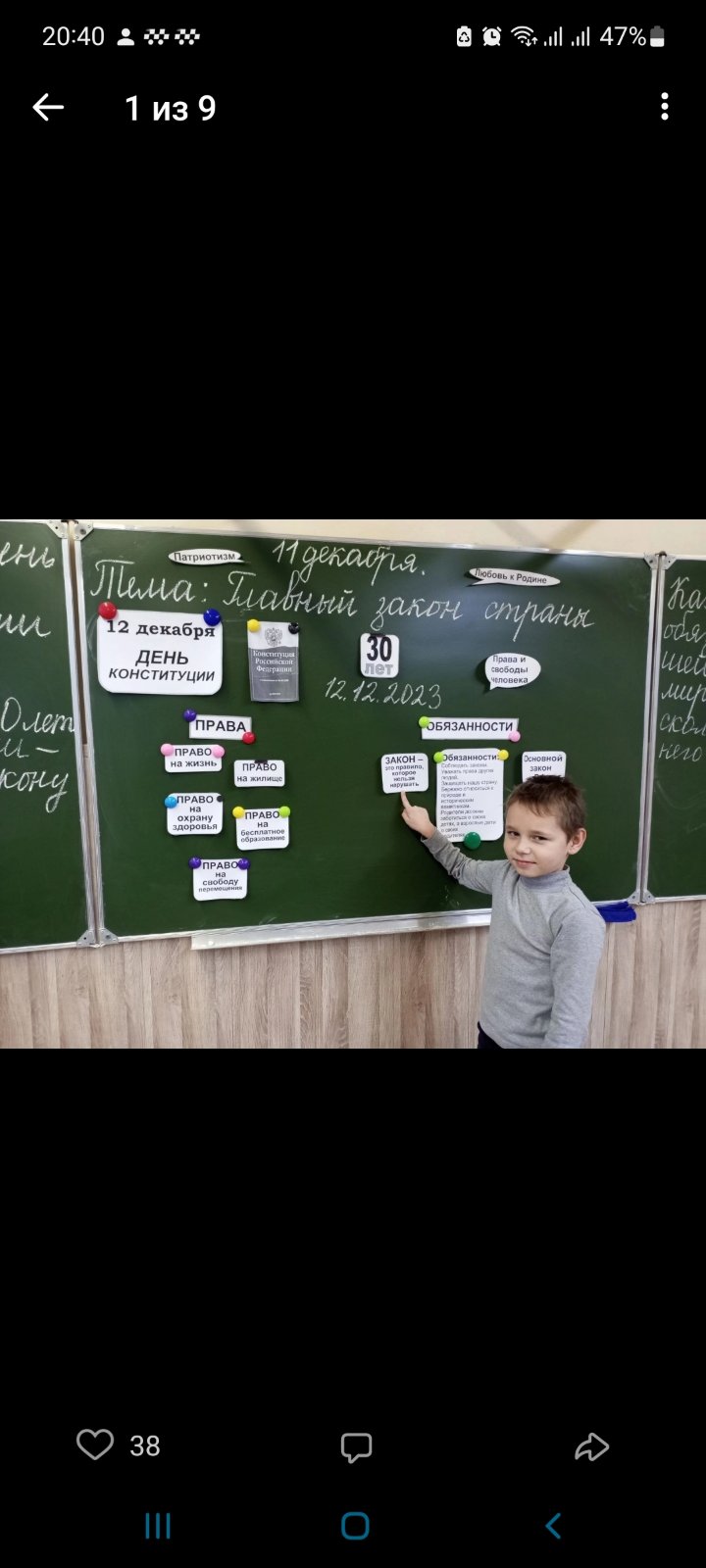 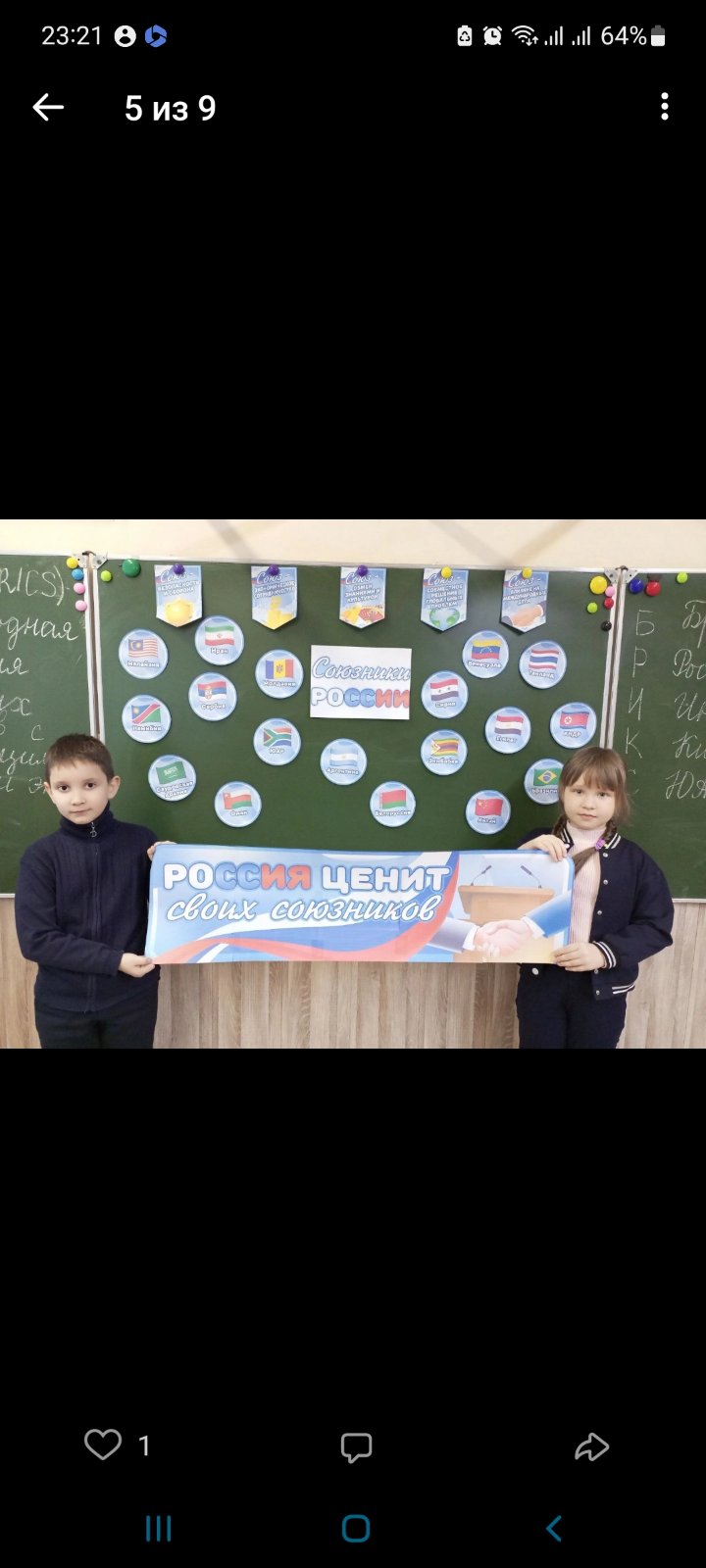 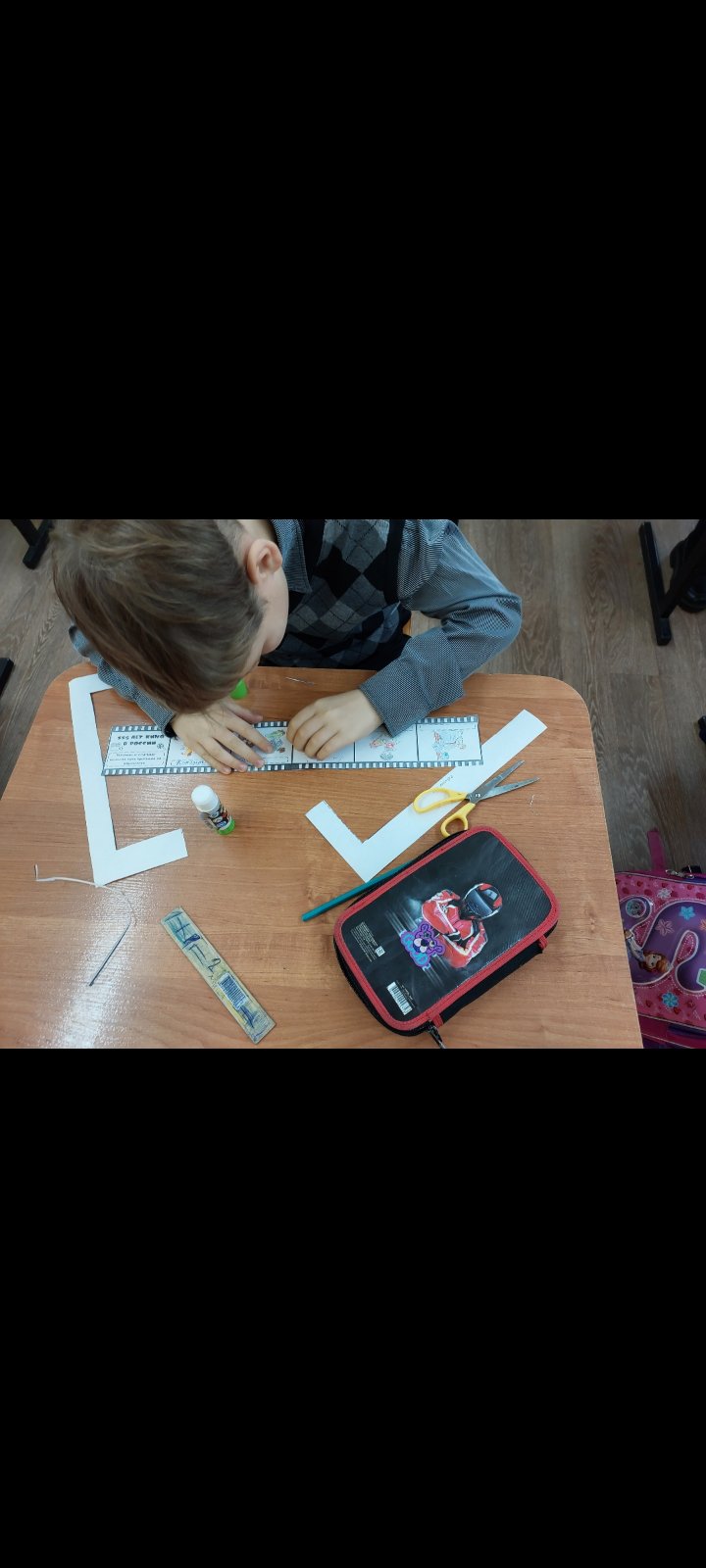 Классные часы
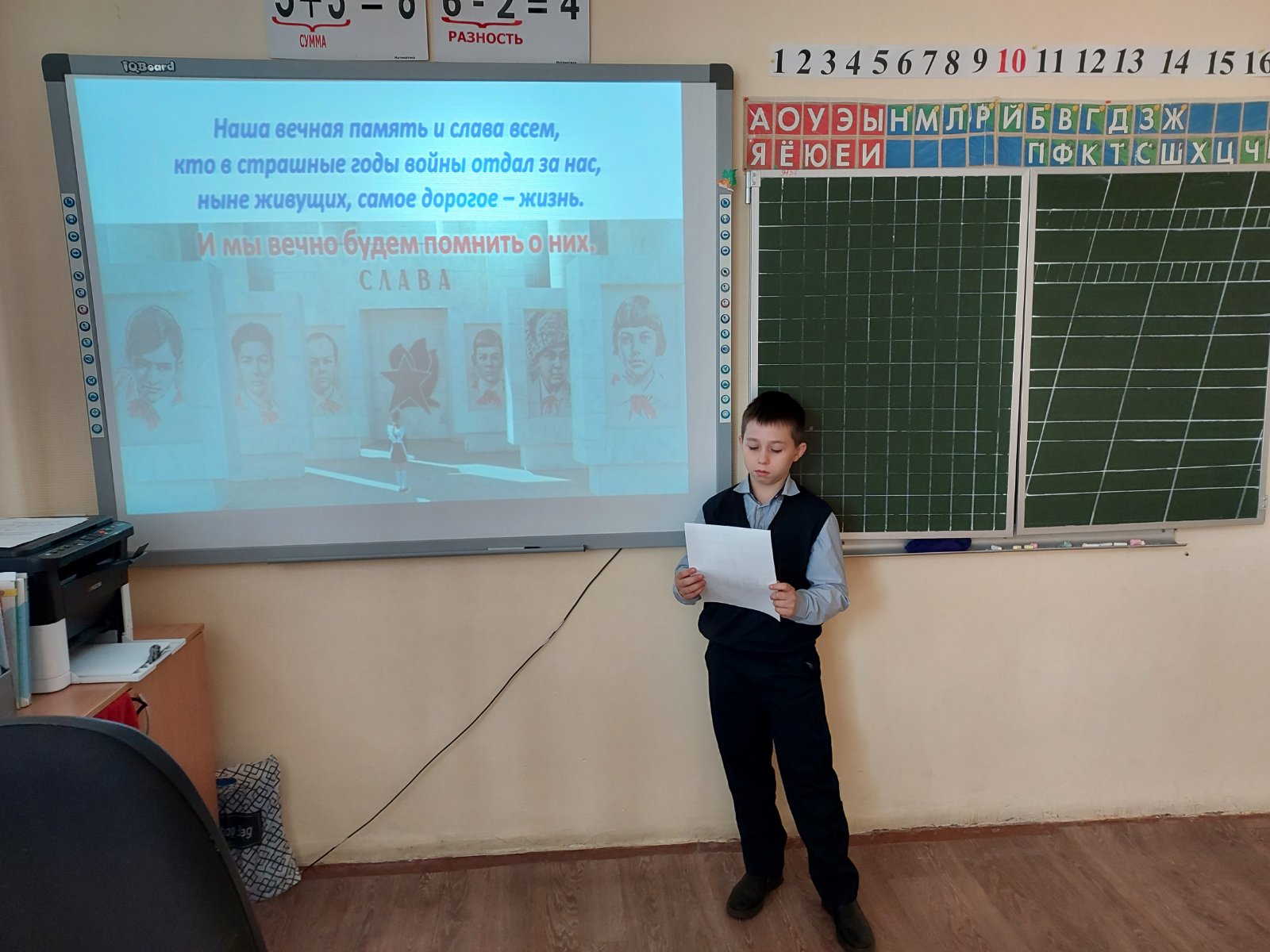 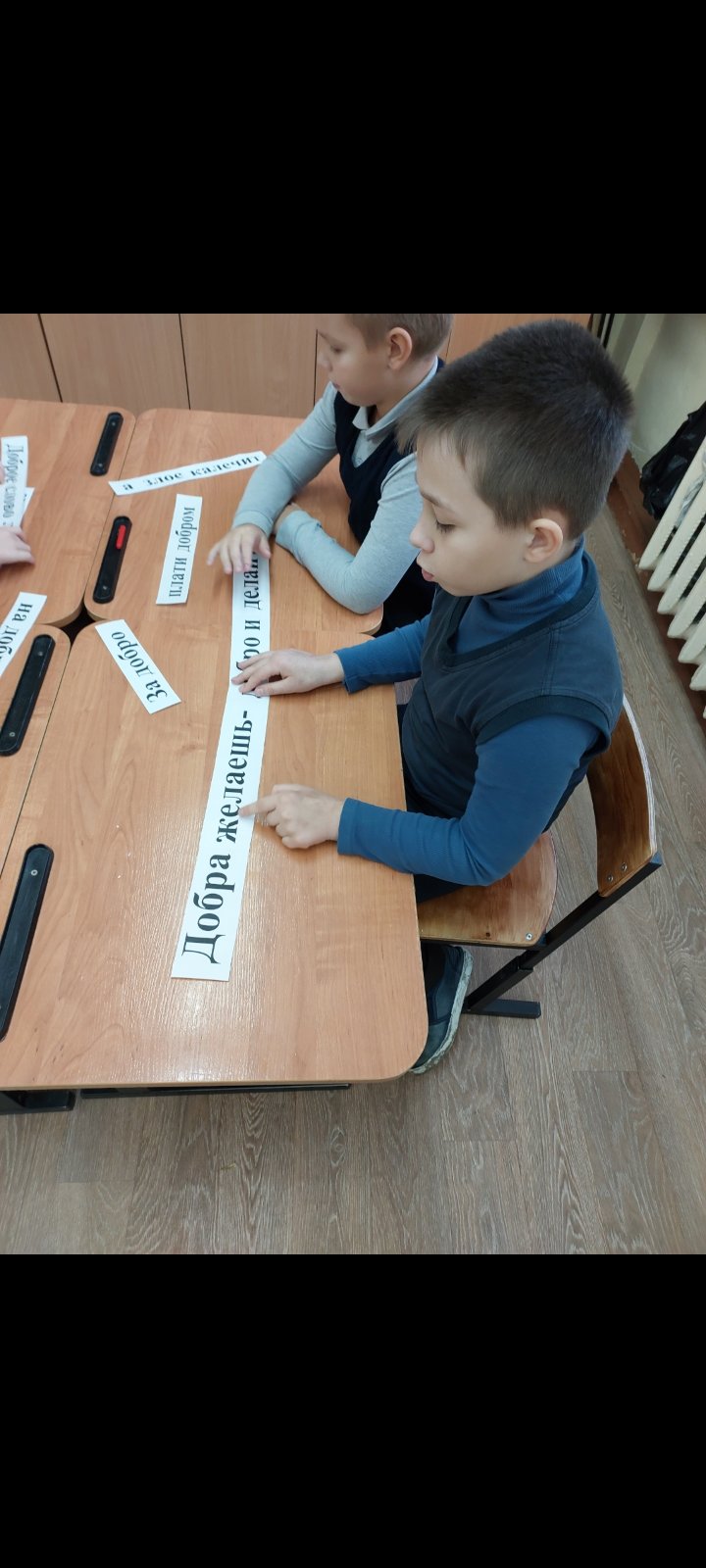 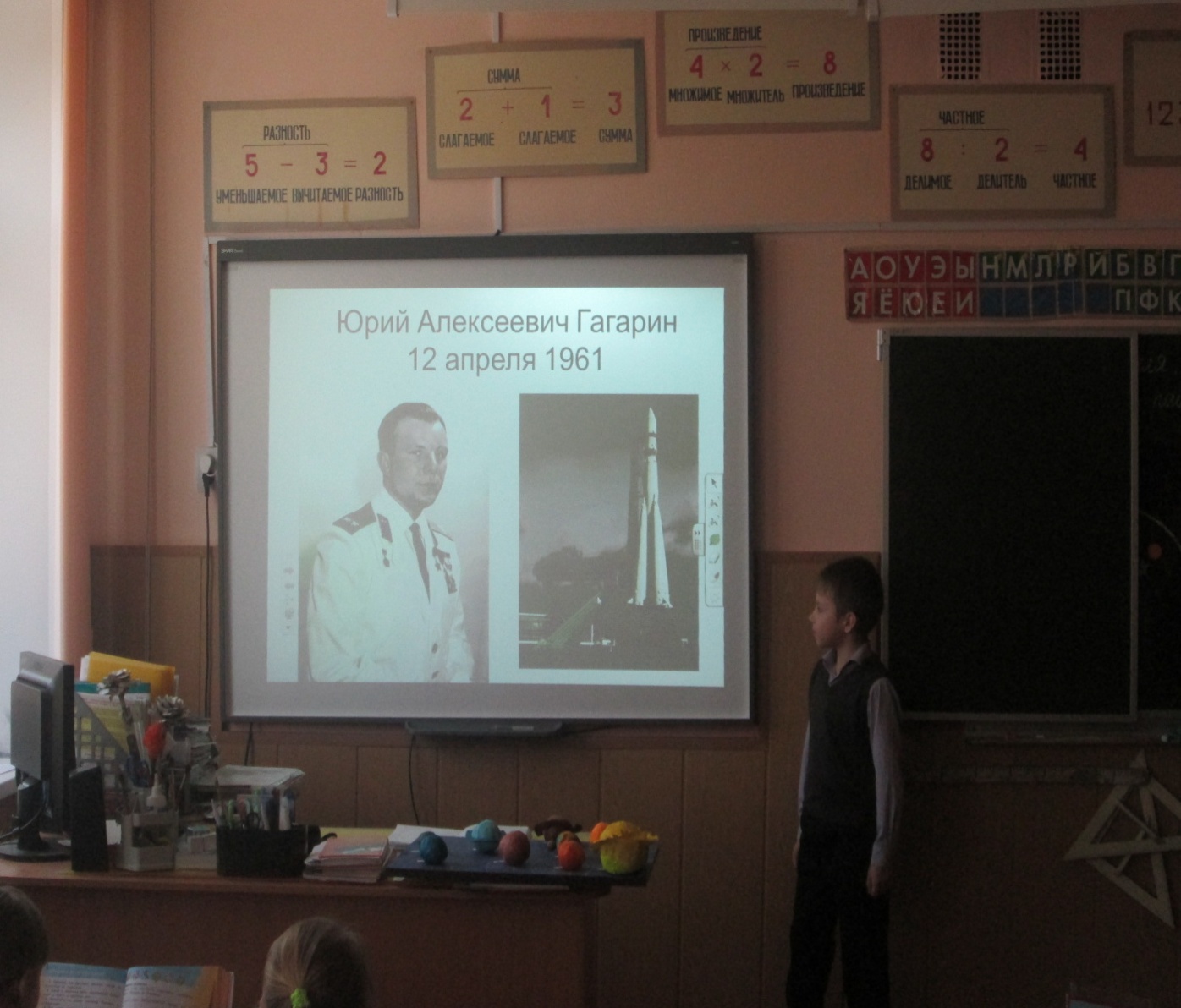 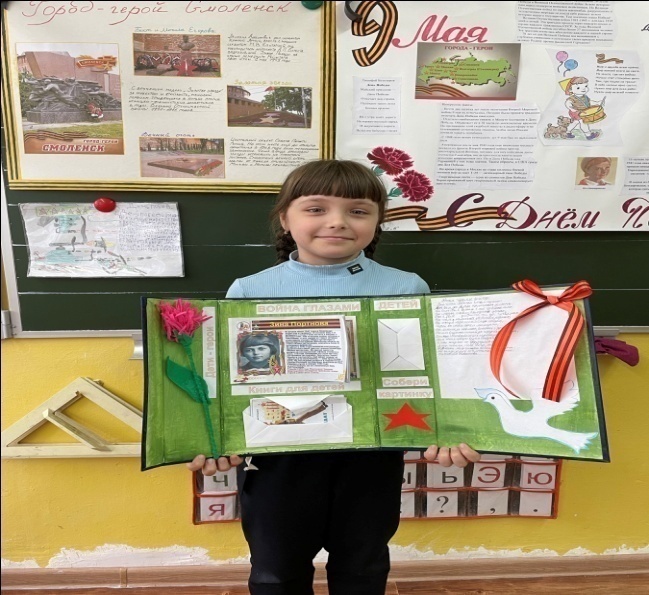 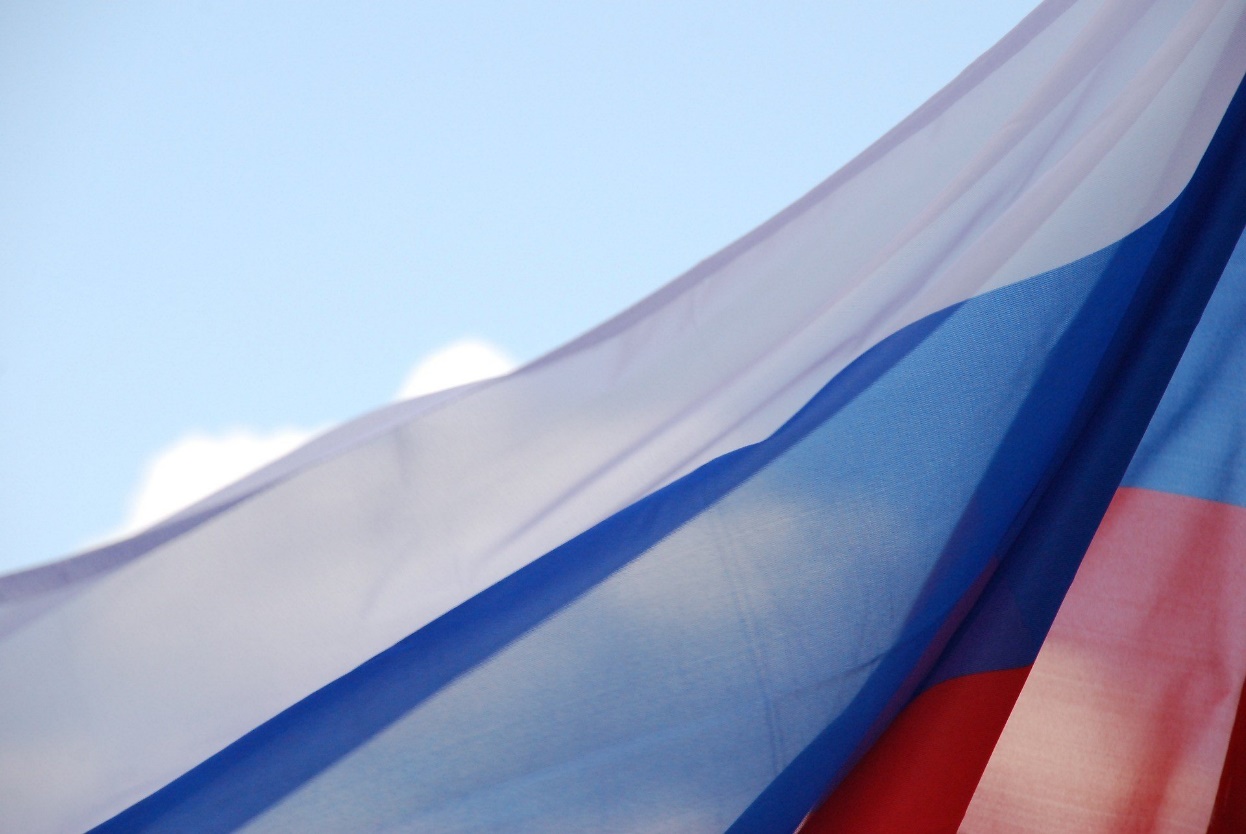 Библиотечный урок
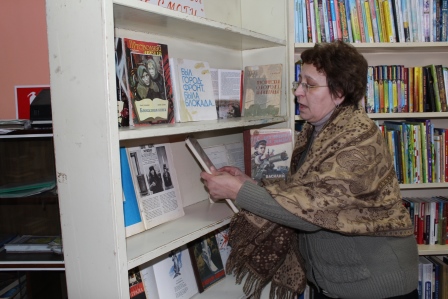 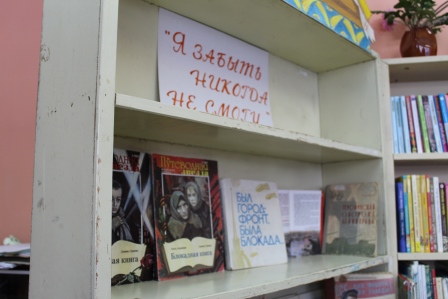 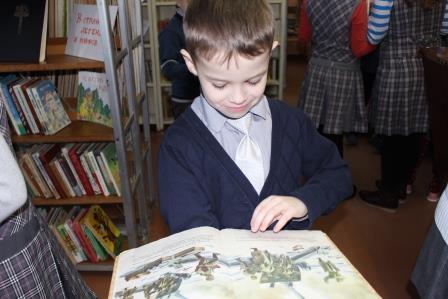 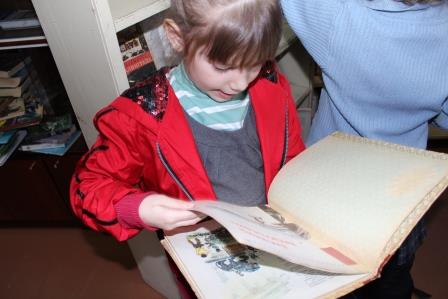 Викторины и конкурсы
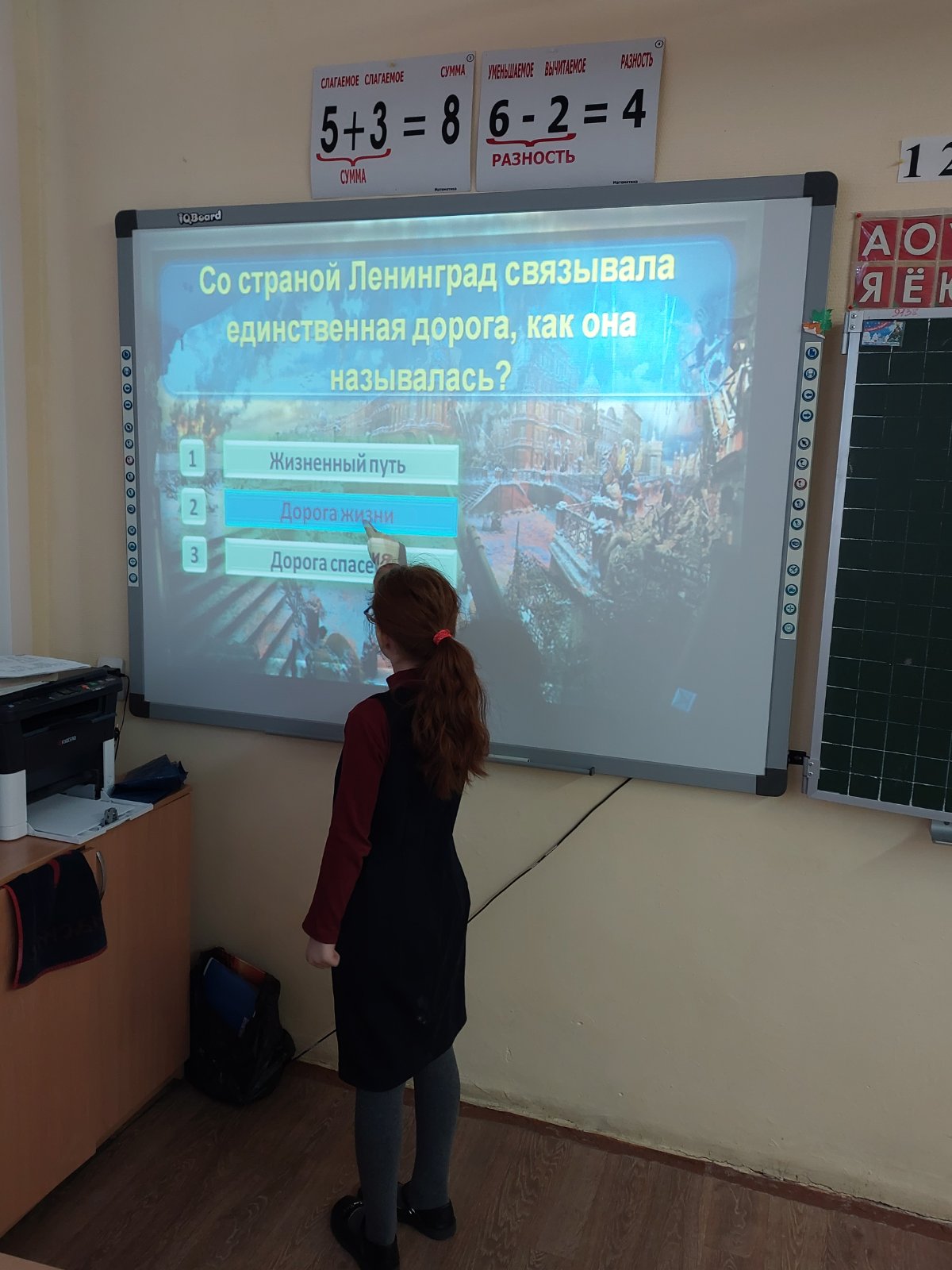 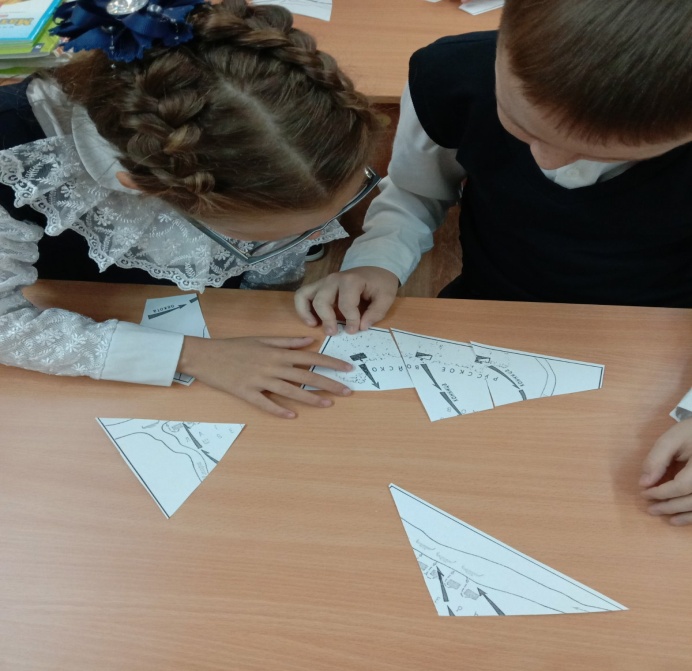 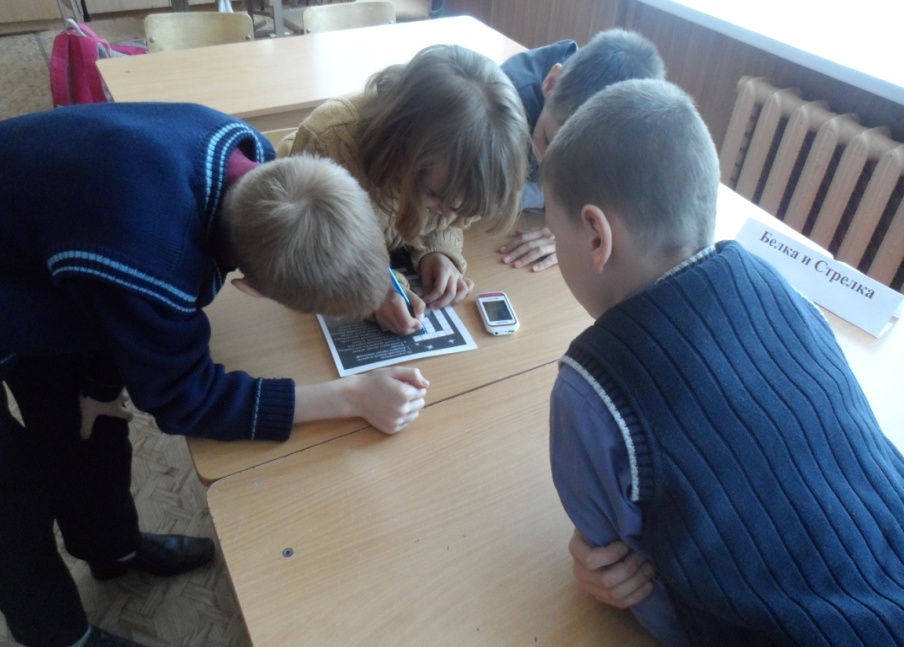 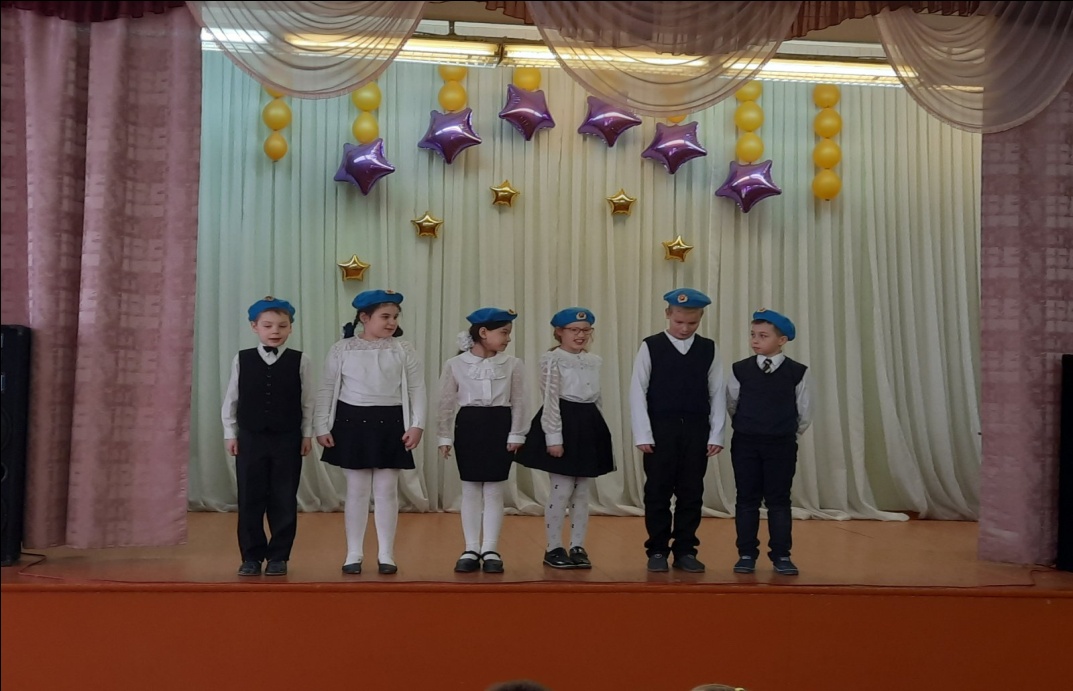 Всероссийские патриотические викторины
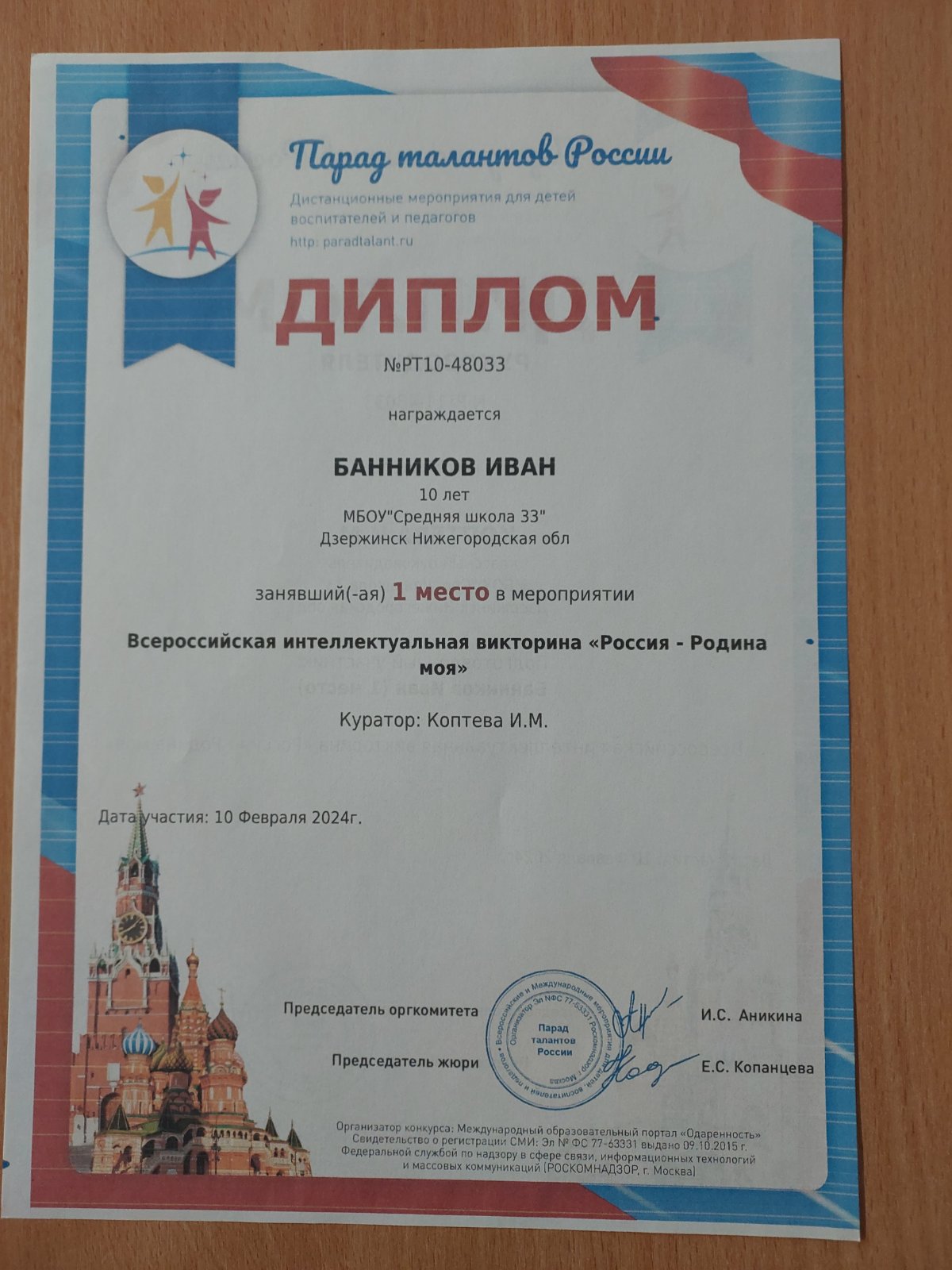 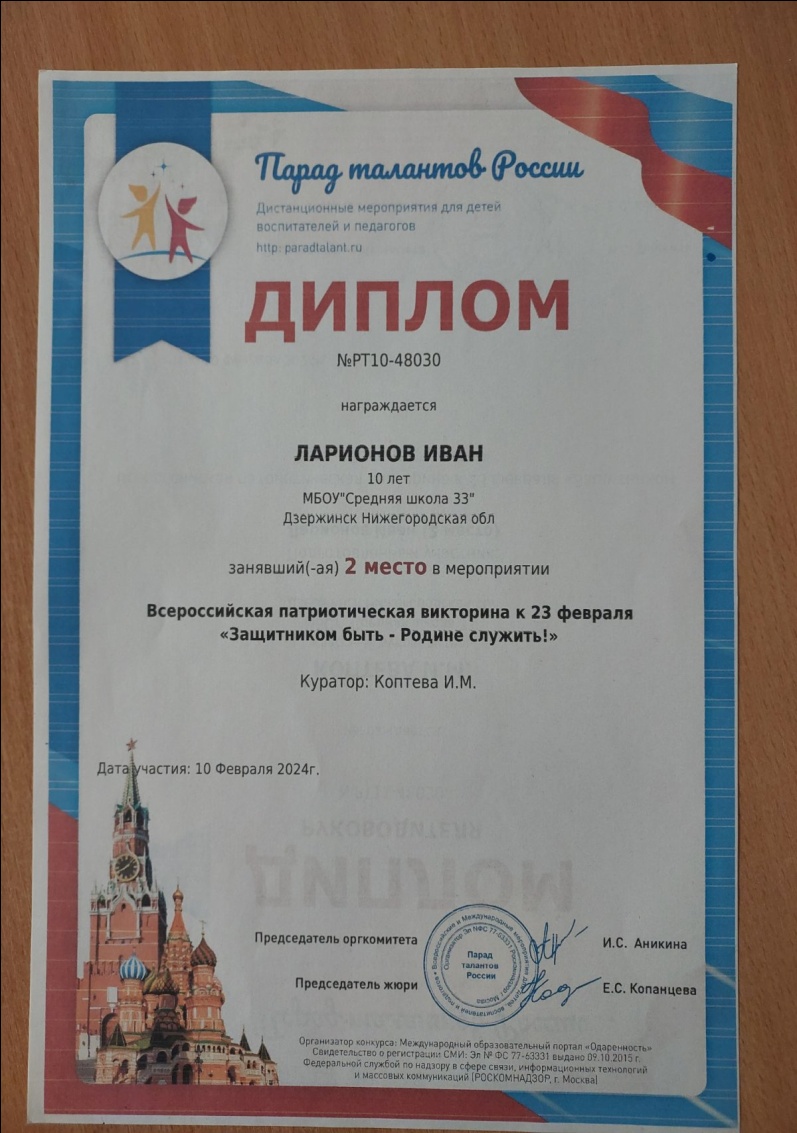 Военно-патриотическая игра «Зарничка»
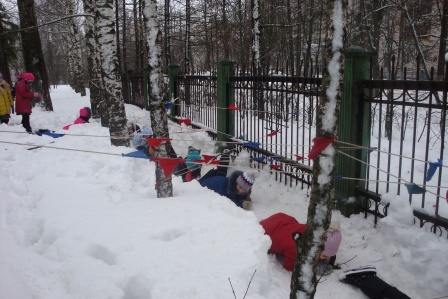 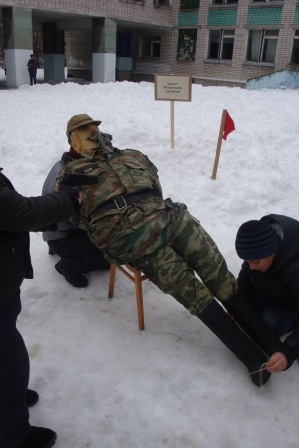 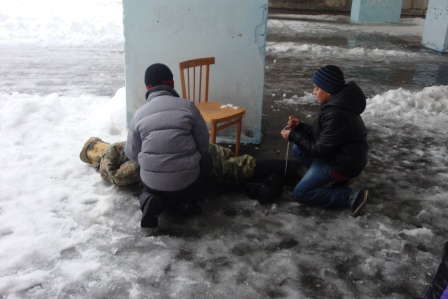 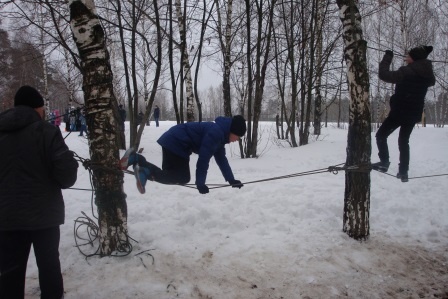 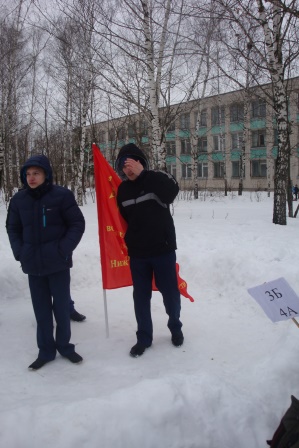 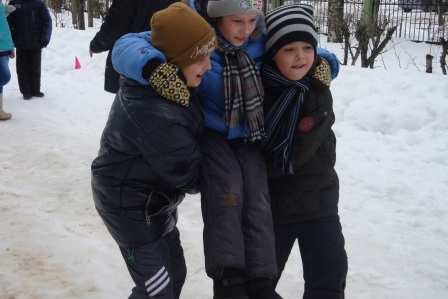 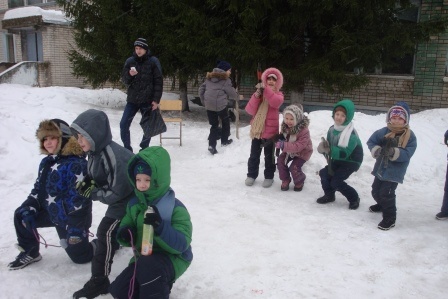 Экскурсии
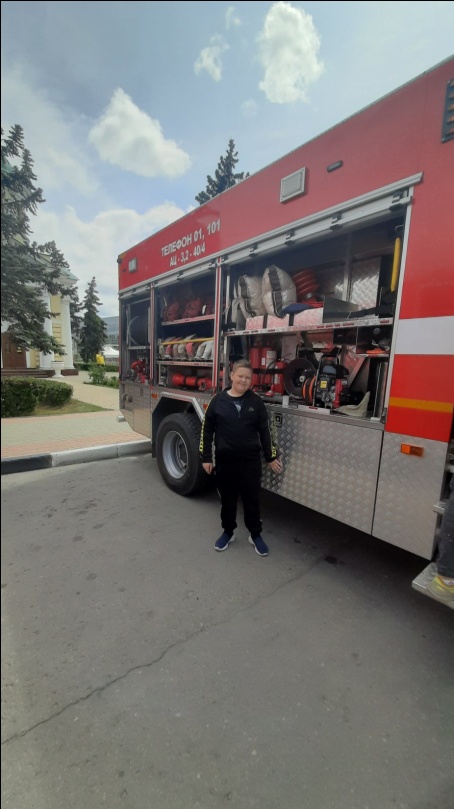 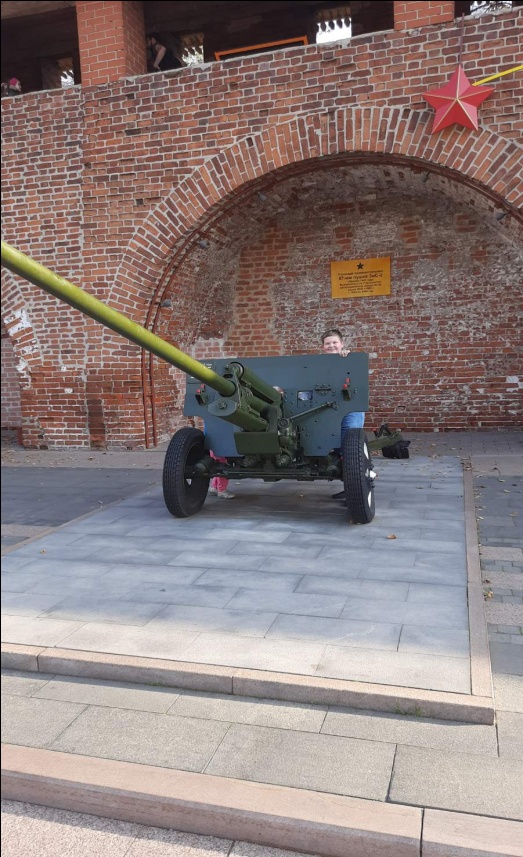 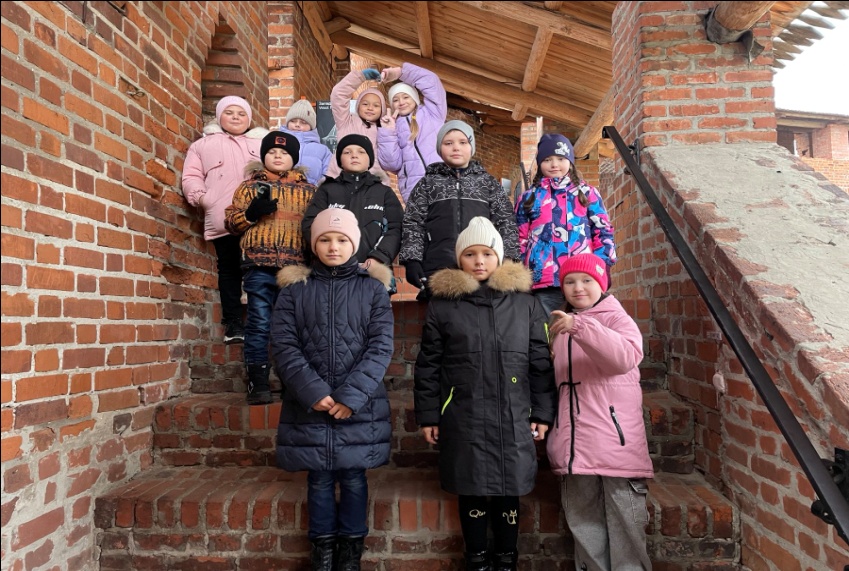 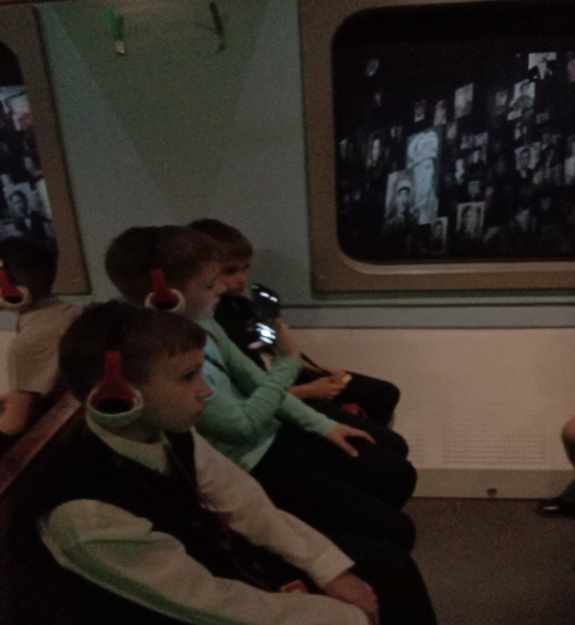 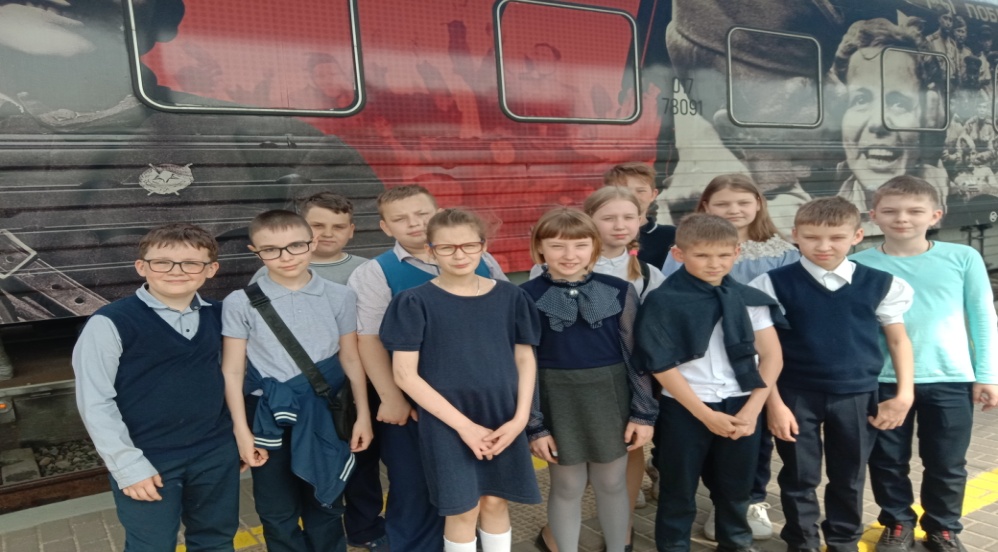 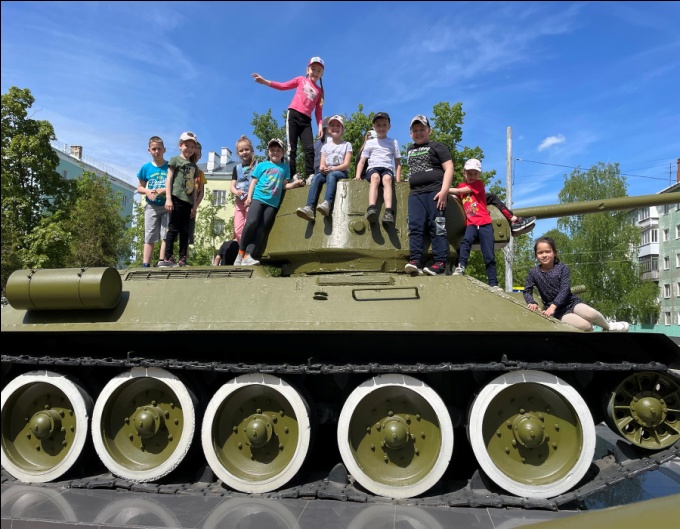 День вывода войск из Афганистана
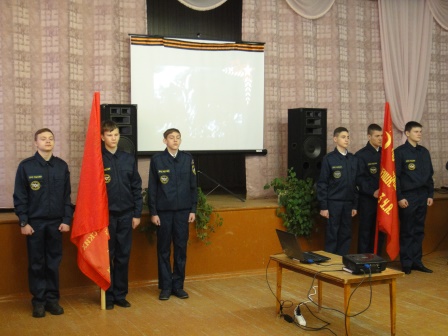 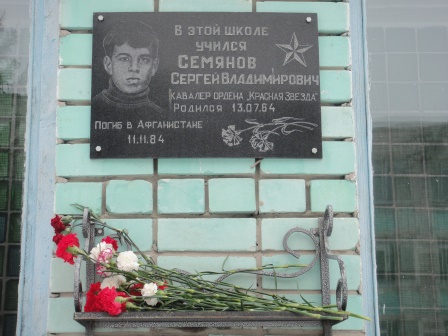 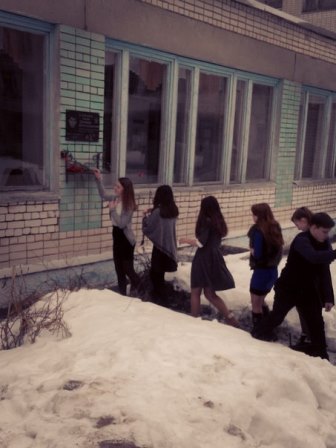 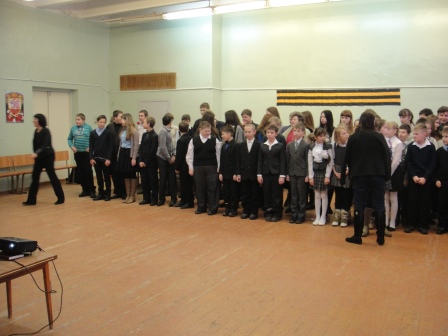 День Победы
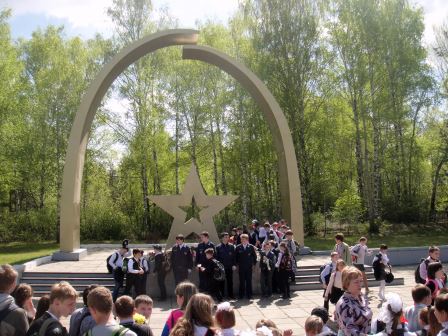 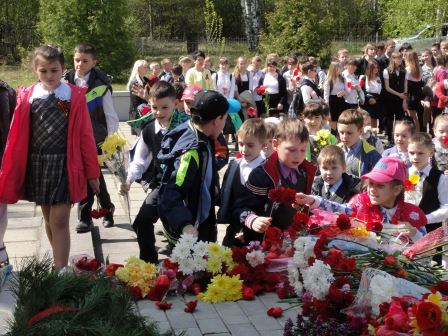 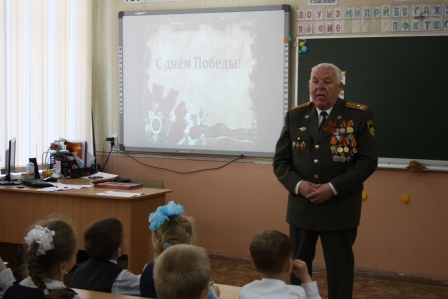 Поздравление ветеранов
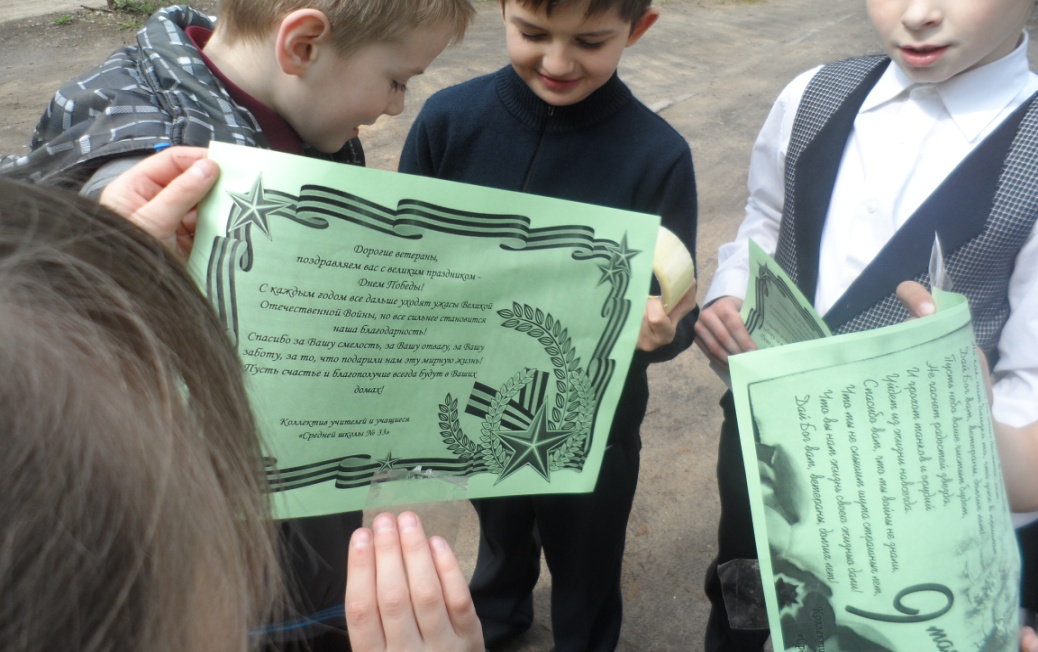 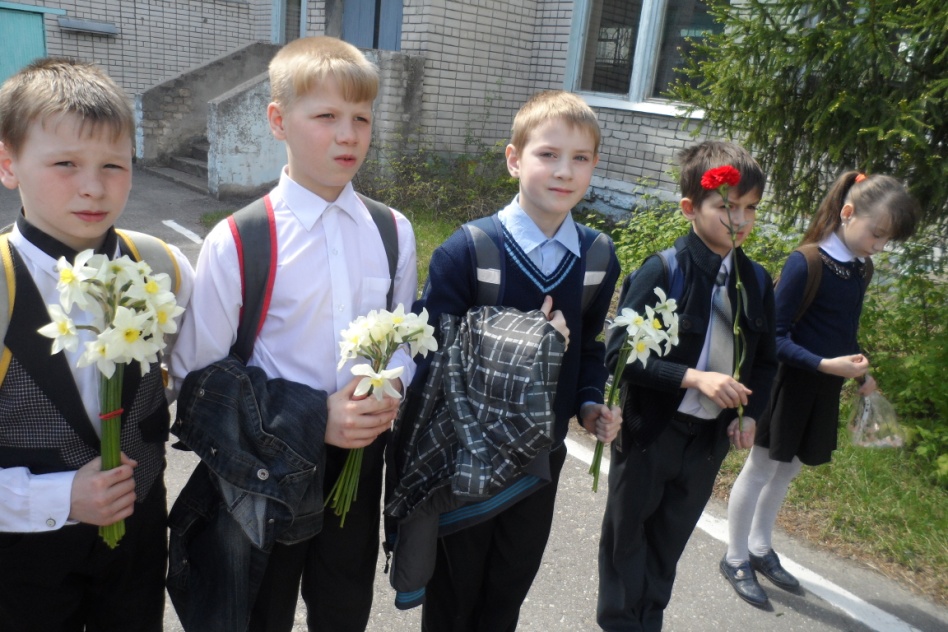 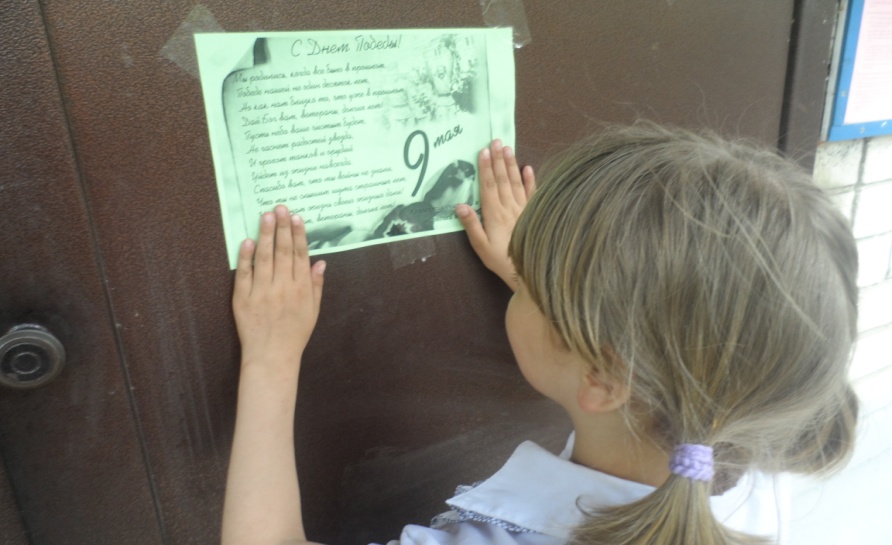 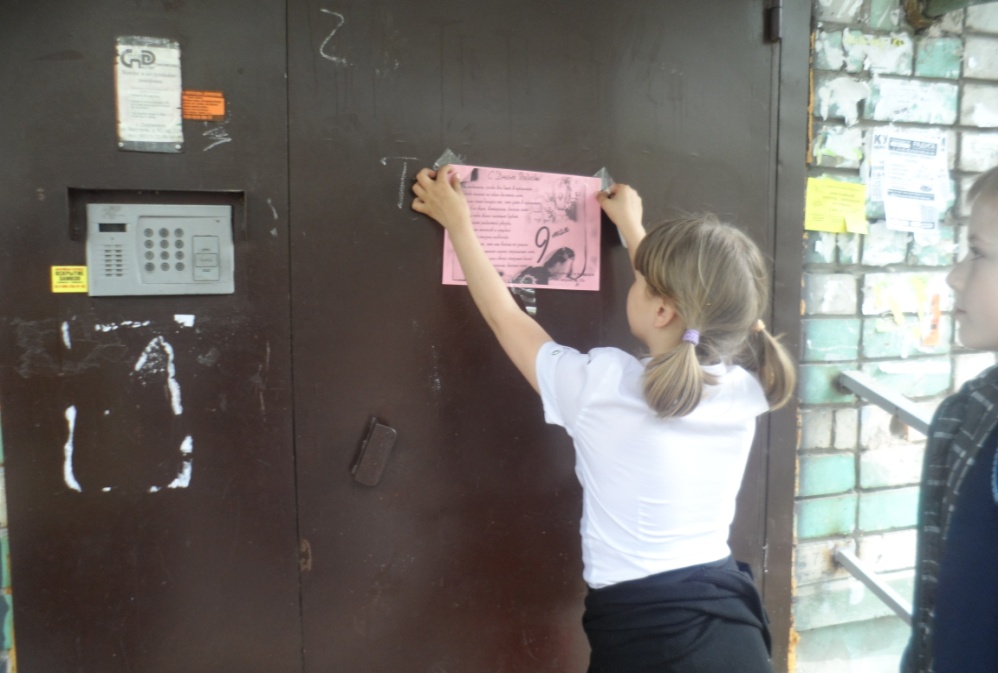 Всероссийская акция «Окна Победы»
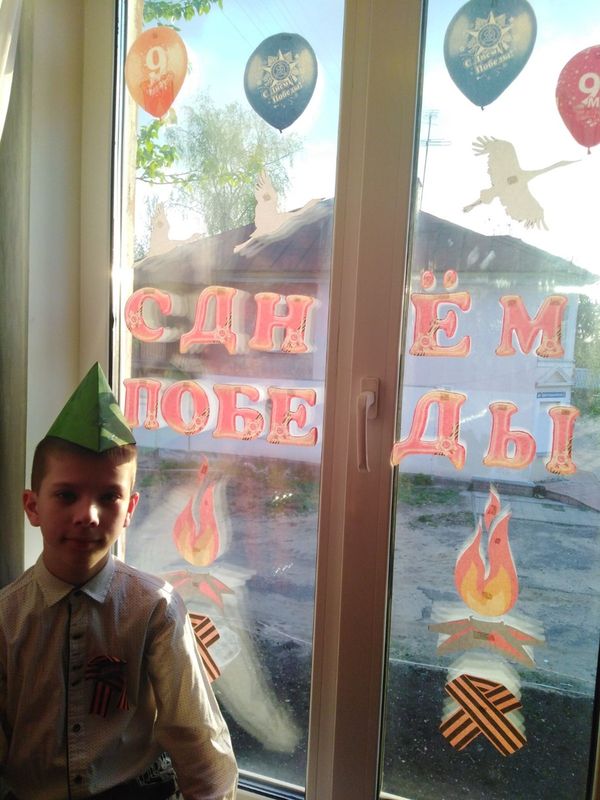 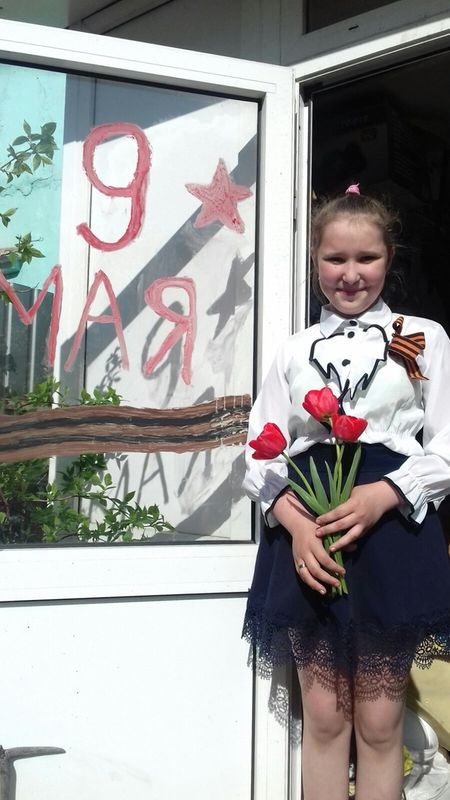 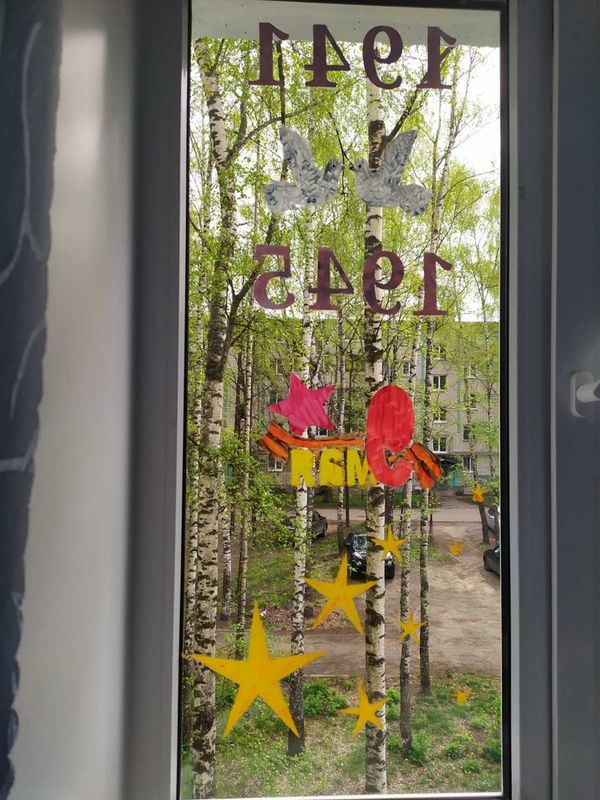 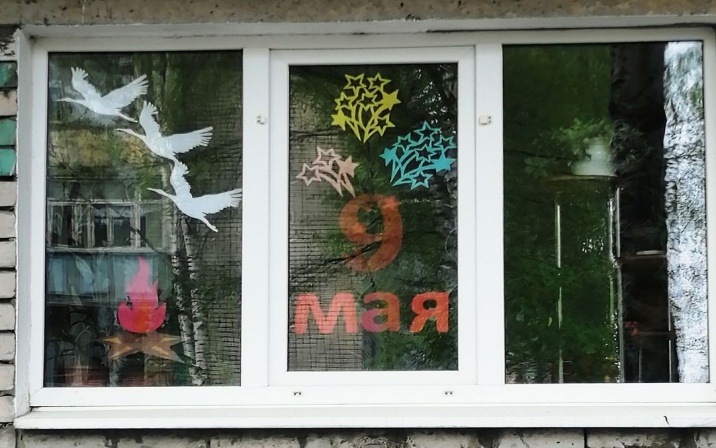 Всероссийская  акция «Письмо солдату»
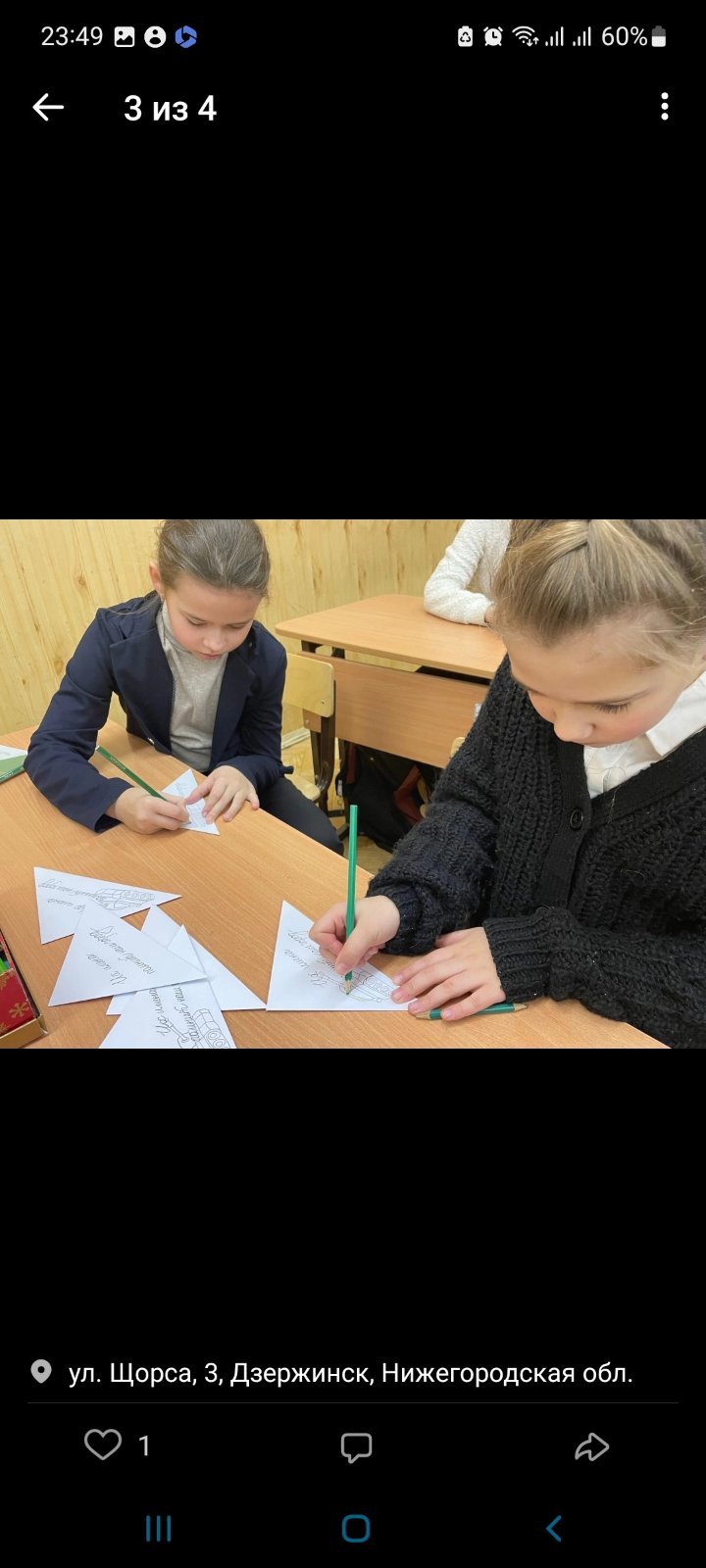 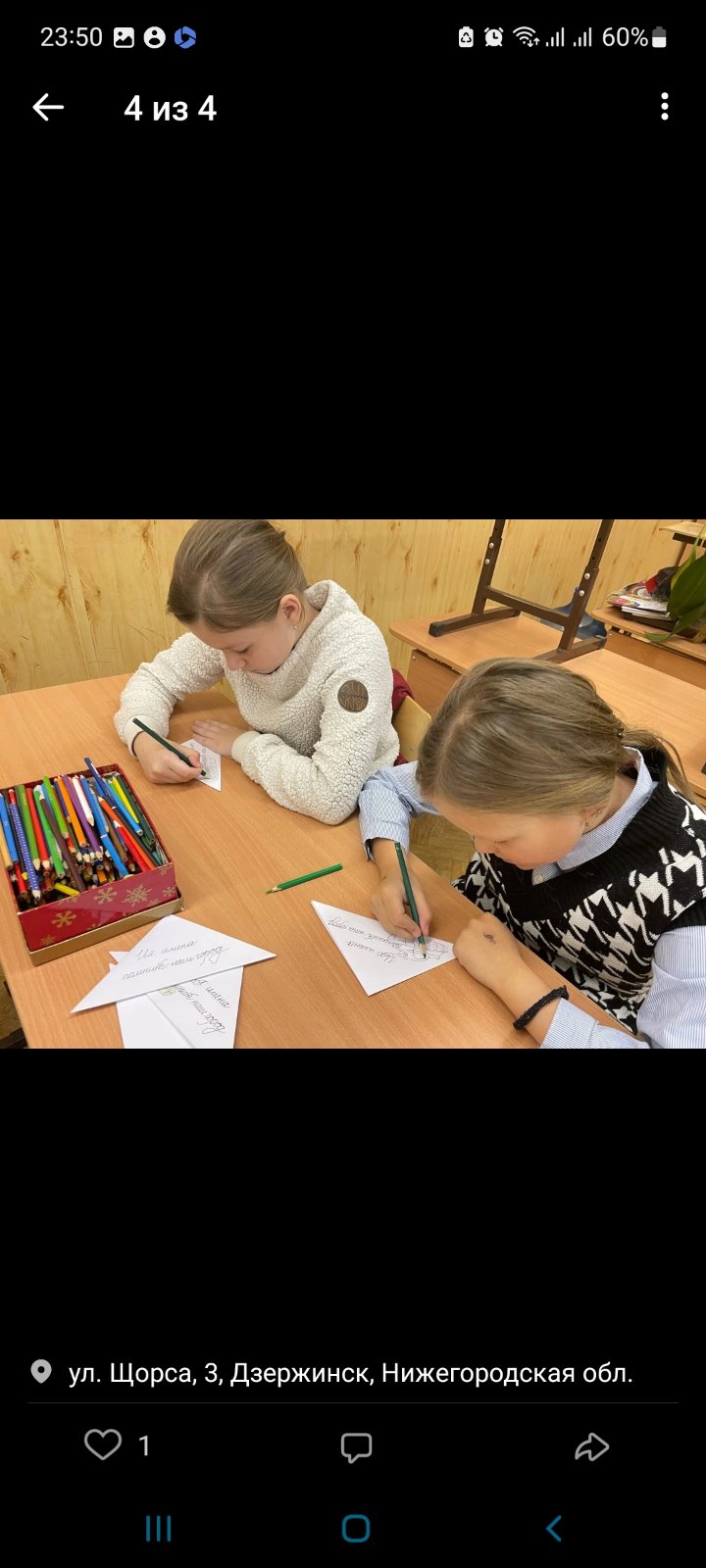 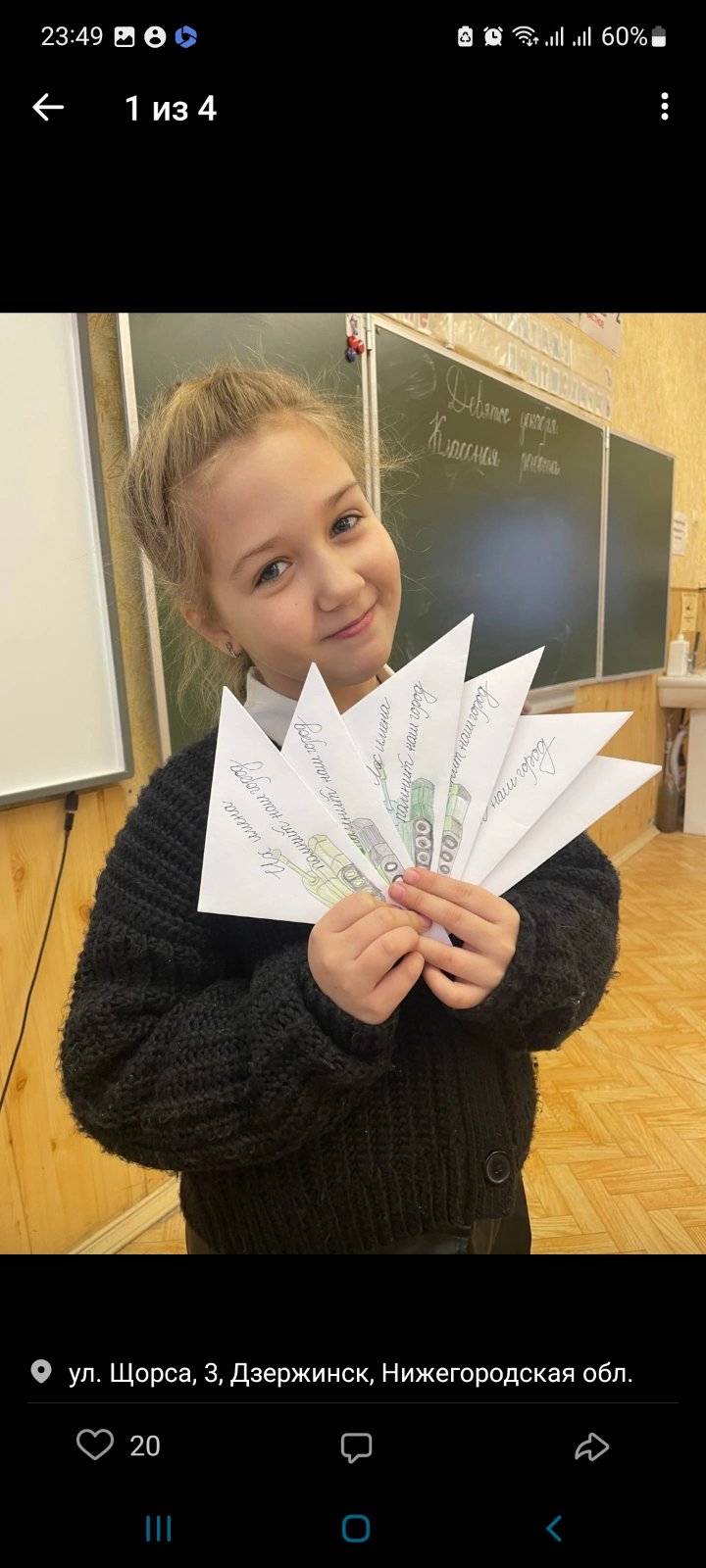 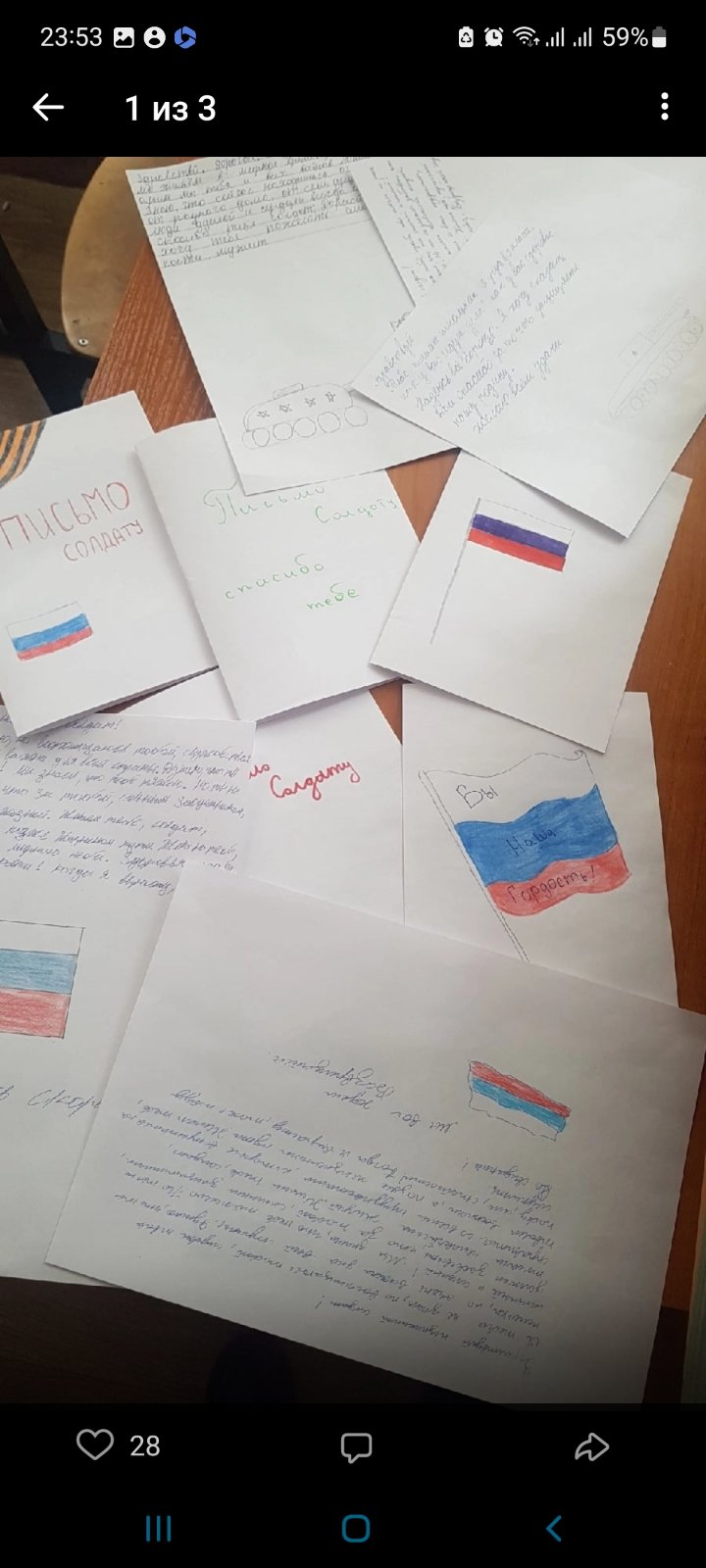 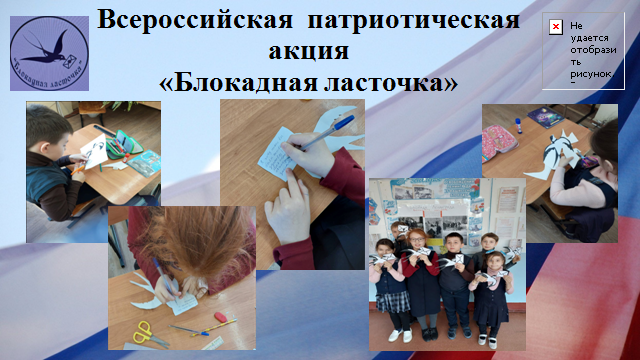 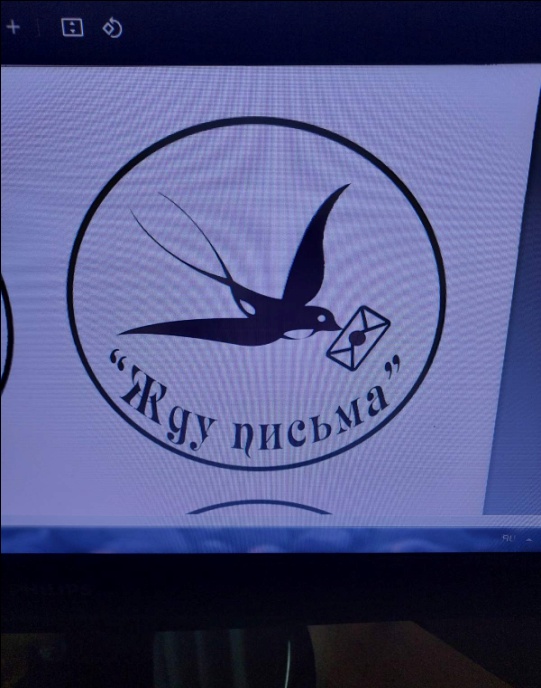 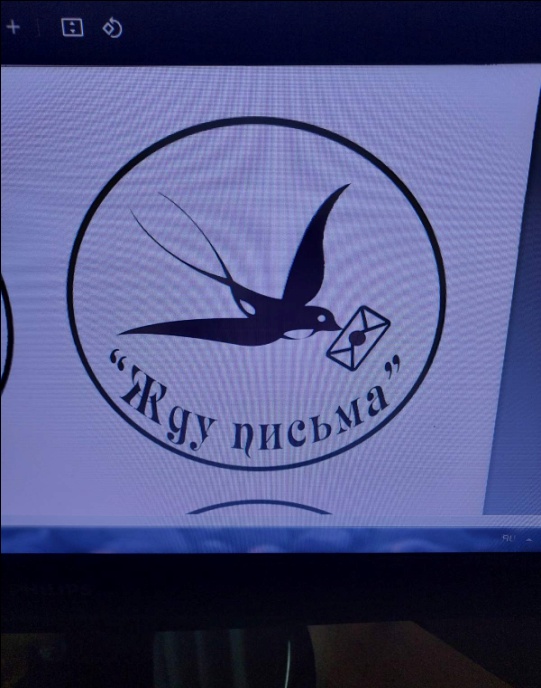 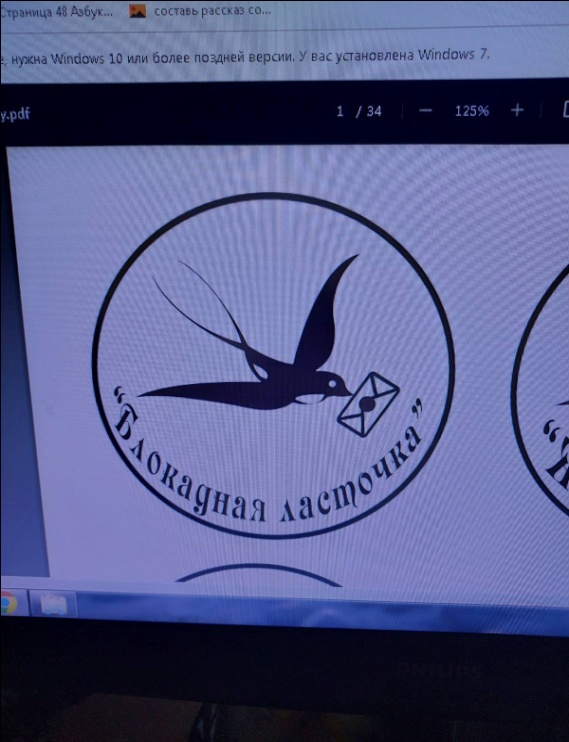 Всероссийская  патриотическая  акция «Блокадная ласточка»
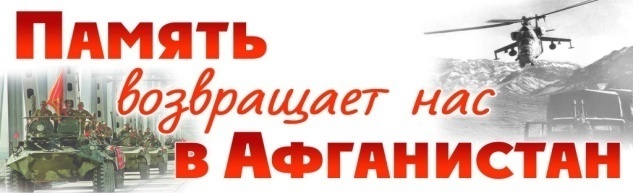 Проект «Живая память»
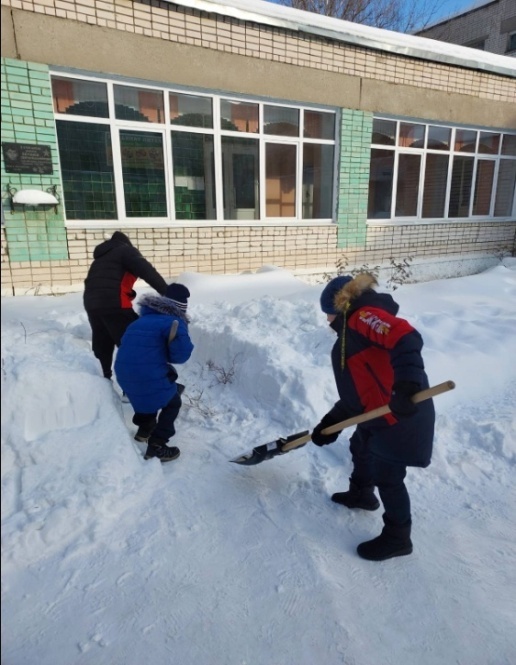 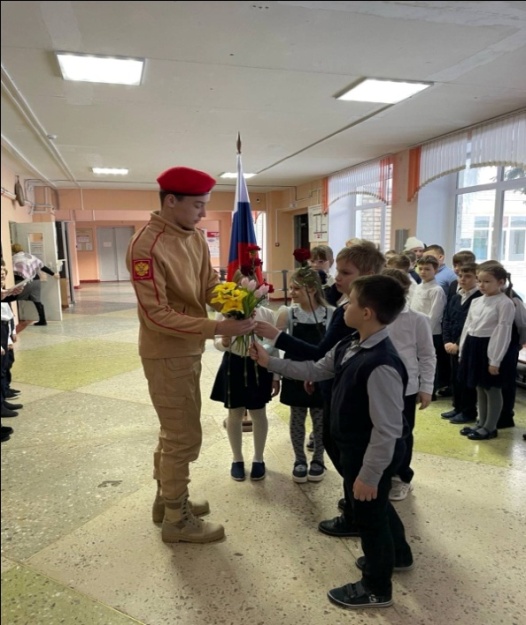 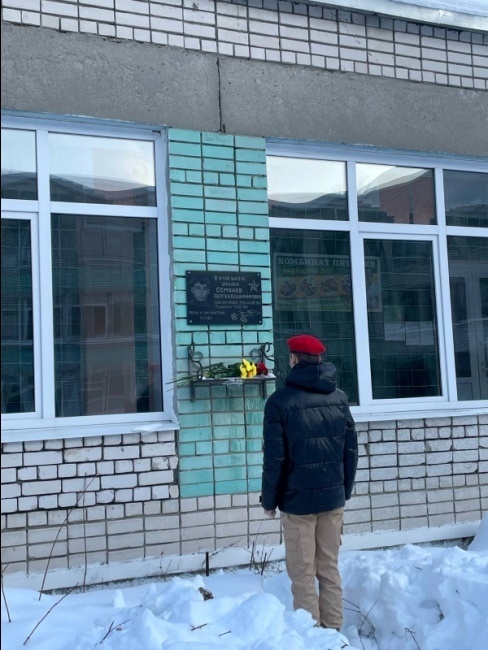 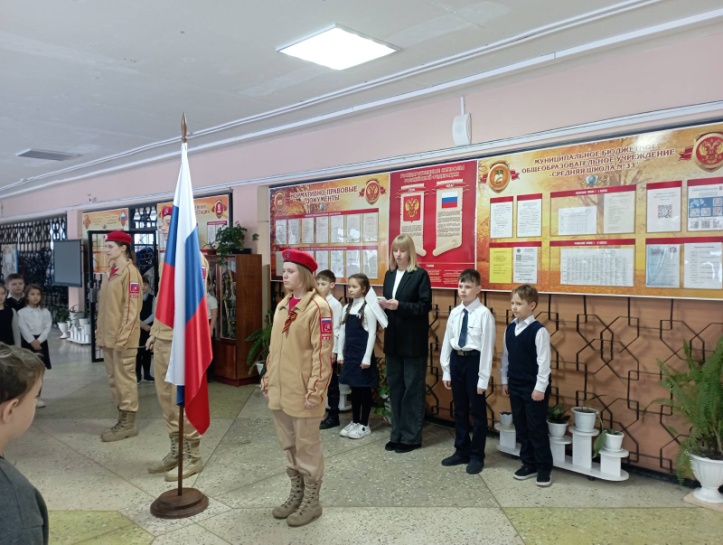 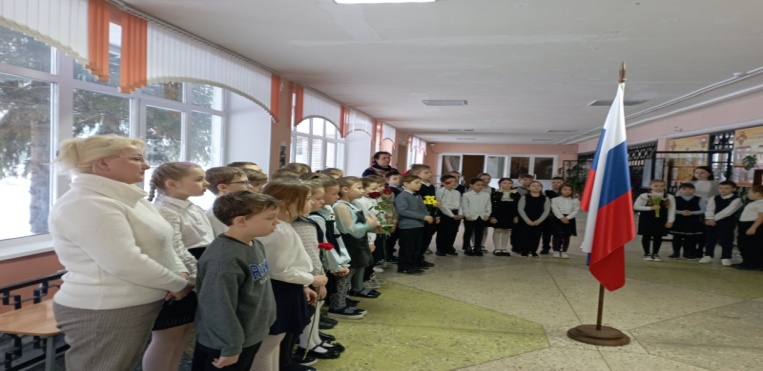 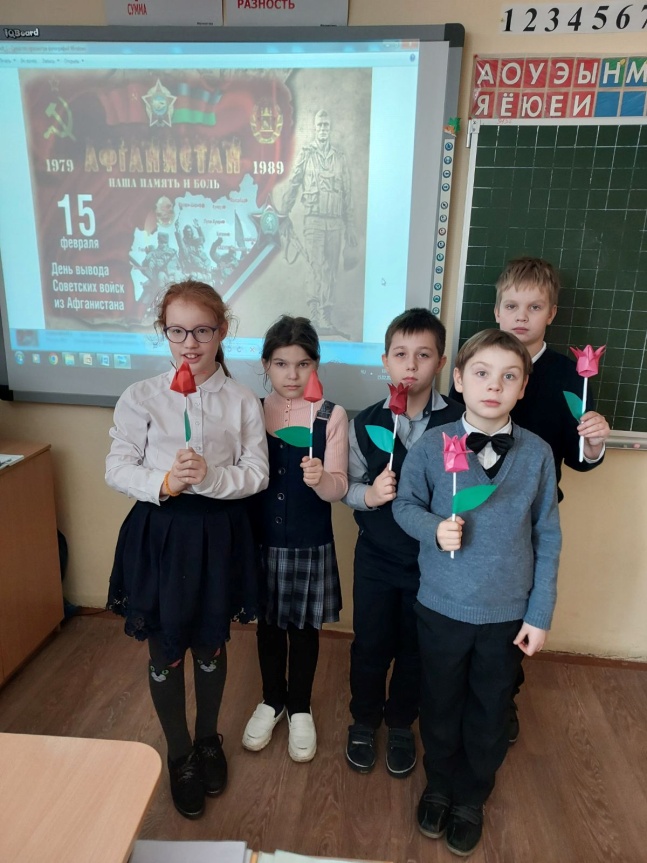 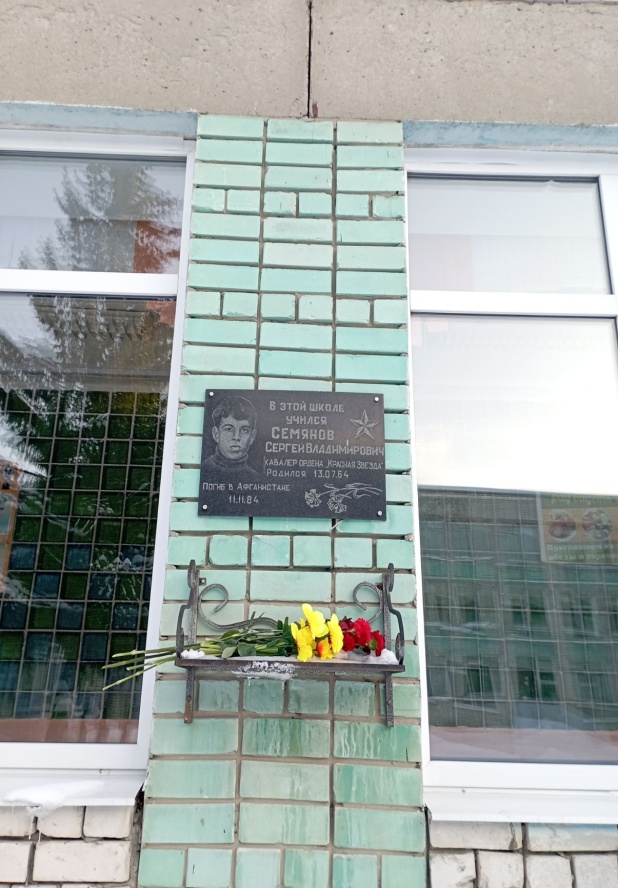 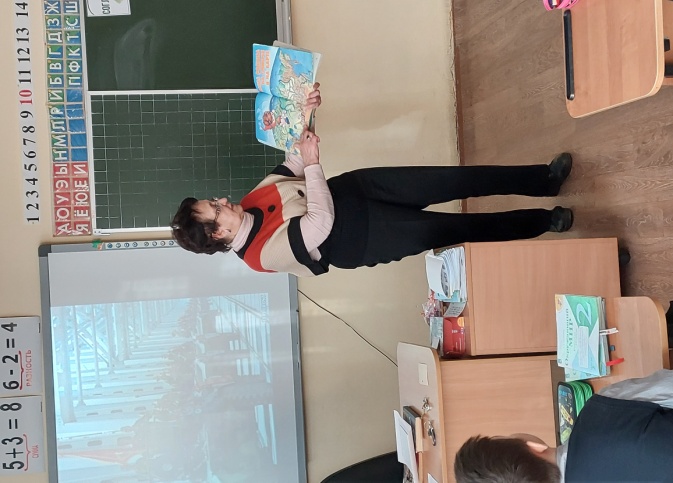 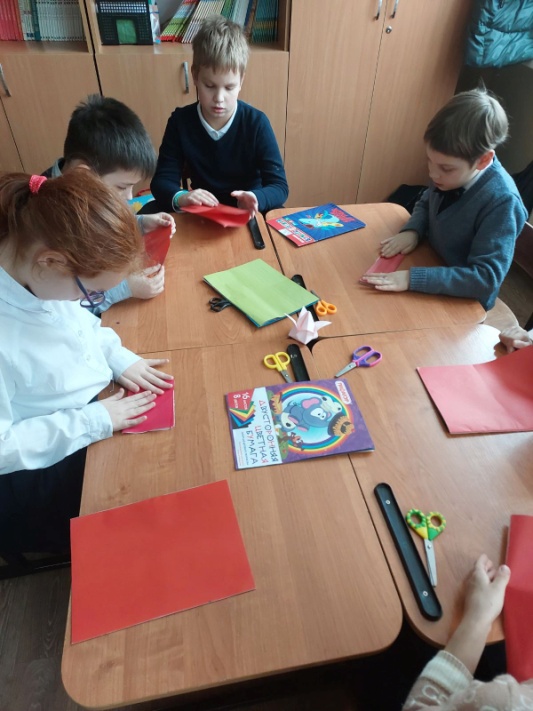 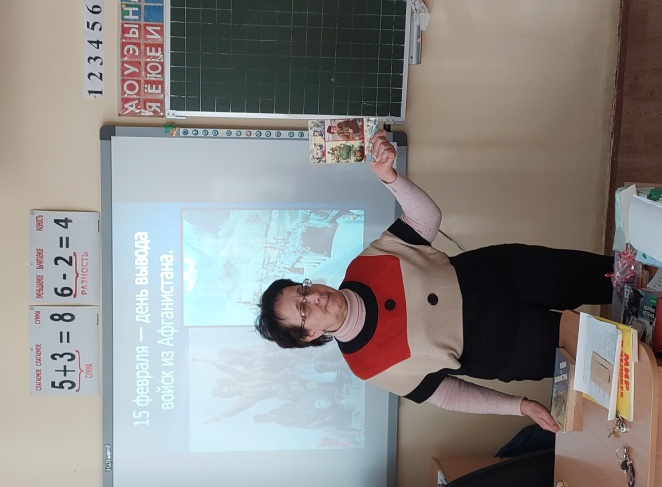 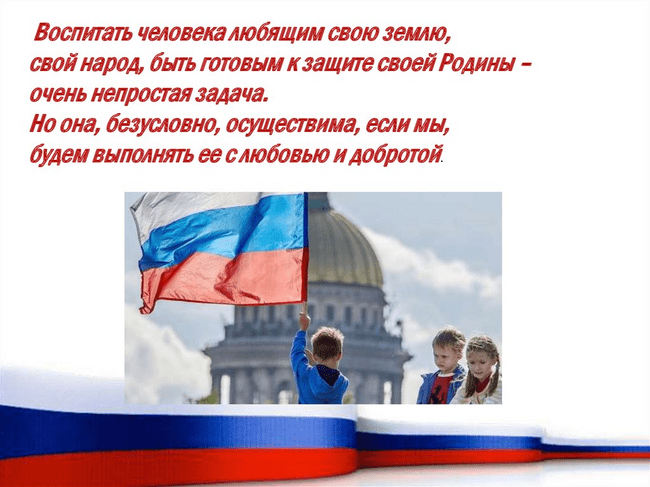 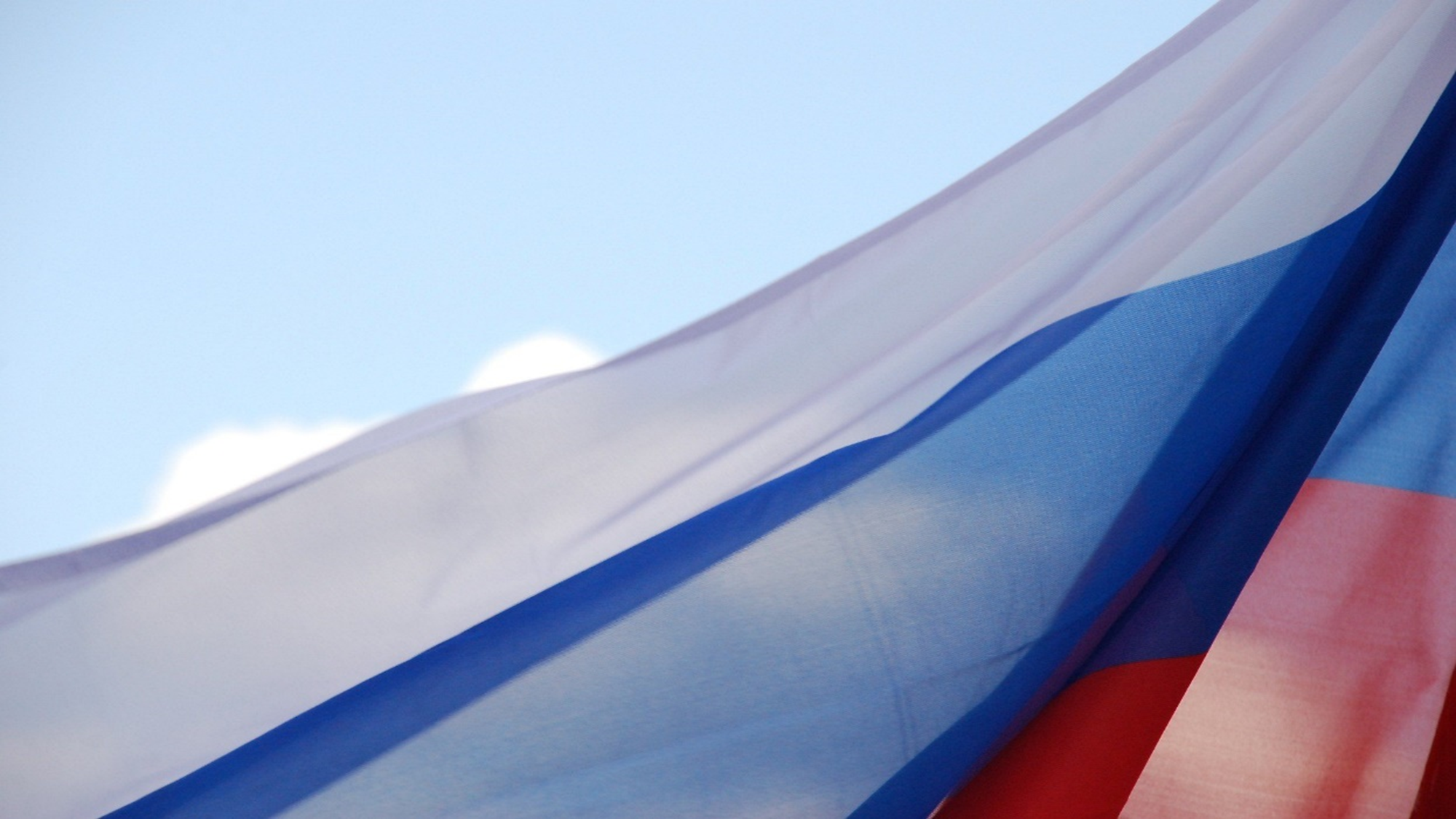 Спасибо за внимание!